Comité Social et Économique 
Paris Grand-Est
Noisy, Romainville,  Chelles, Neuilly, Fontenay
AUJOURD’HUI, tu désignes les collègues qui vont        te représenter et te défendre auprès de la direction
POURQUOI VOTER POUR LES CANDIDATS CFTC ?
La CFTC est le premier syndicat  chez AUCHAN
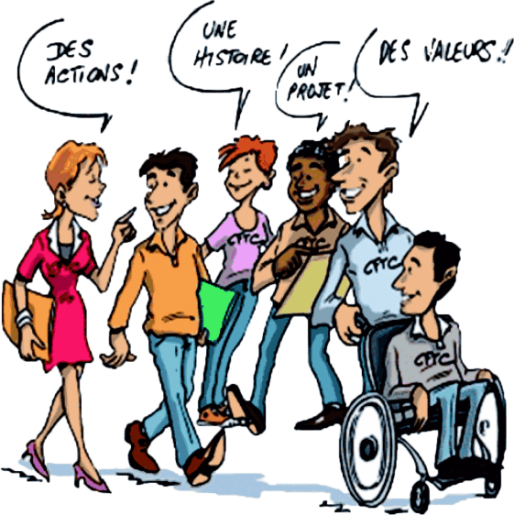 La CFTC favorise la négociation, la discussion, jusqu'à la médiation avant toute action plus revendicative.
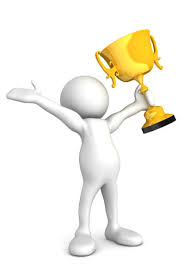 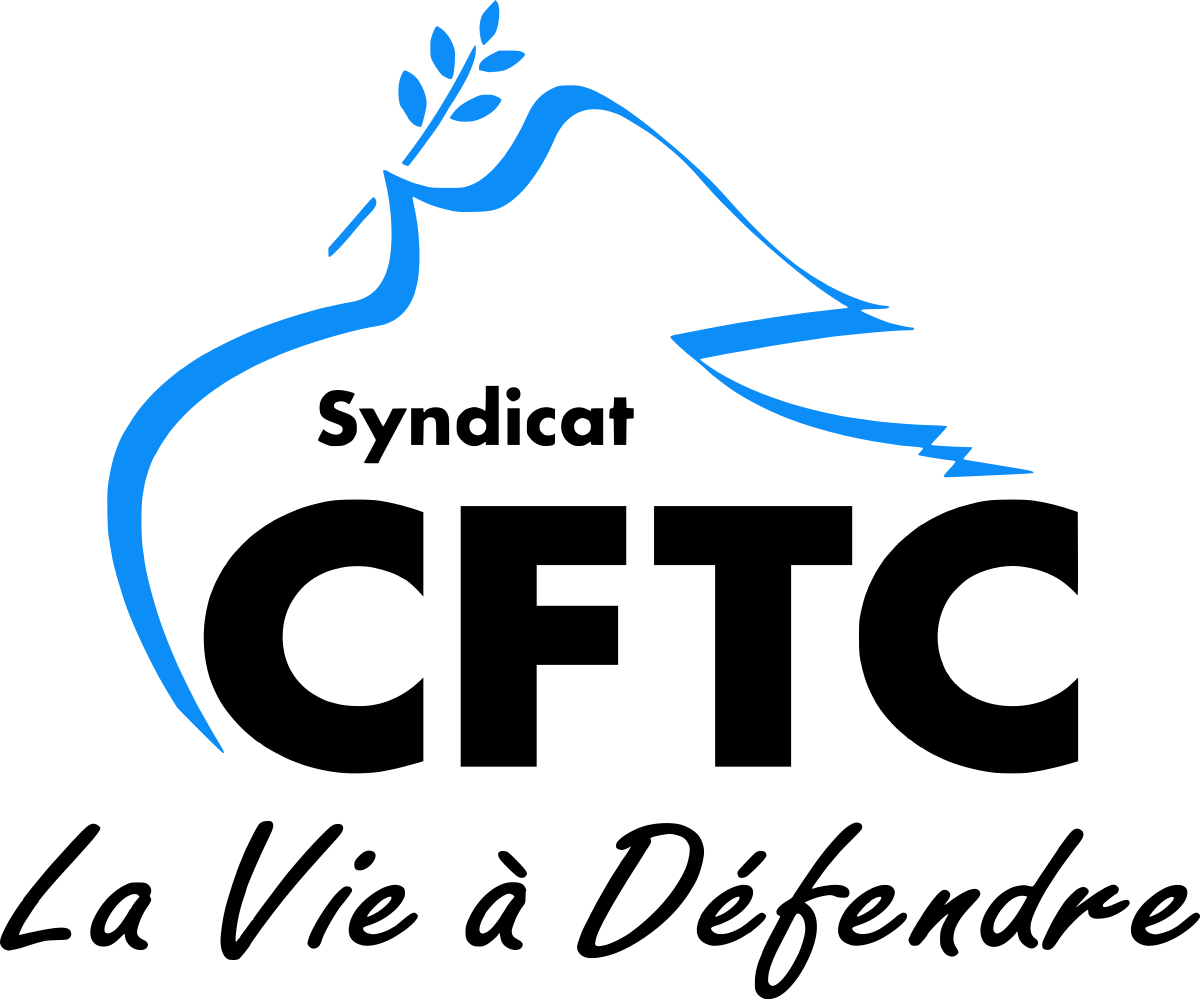 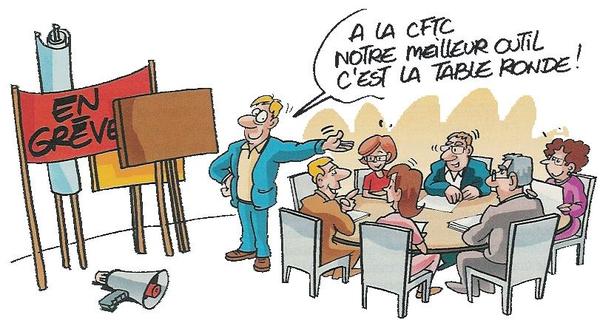 La CFTC ne fait grève qu’en ultime solution, lorsque tous les moyens de négociation n'ont pas donné satisfaction.
La CFTC est à l’origine de tous les accords et avancées sociales obtenus chez AUCHAN.
Nous ne sommes pas à la solde du patron 
Nous ne faisons pas de lutte des classes
Nous ne faisons pas de politique 
Nous respectons et défendons TOUS les collègues,
quelque soit leur confession religieuse
quelque soit leur statut professionnel
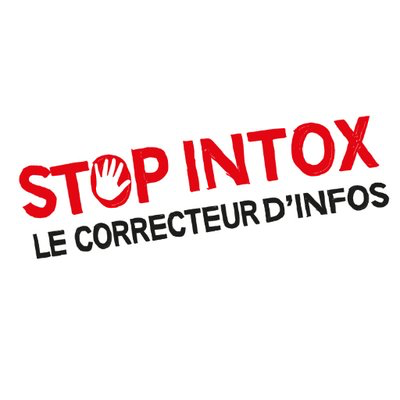 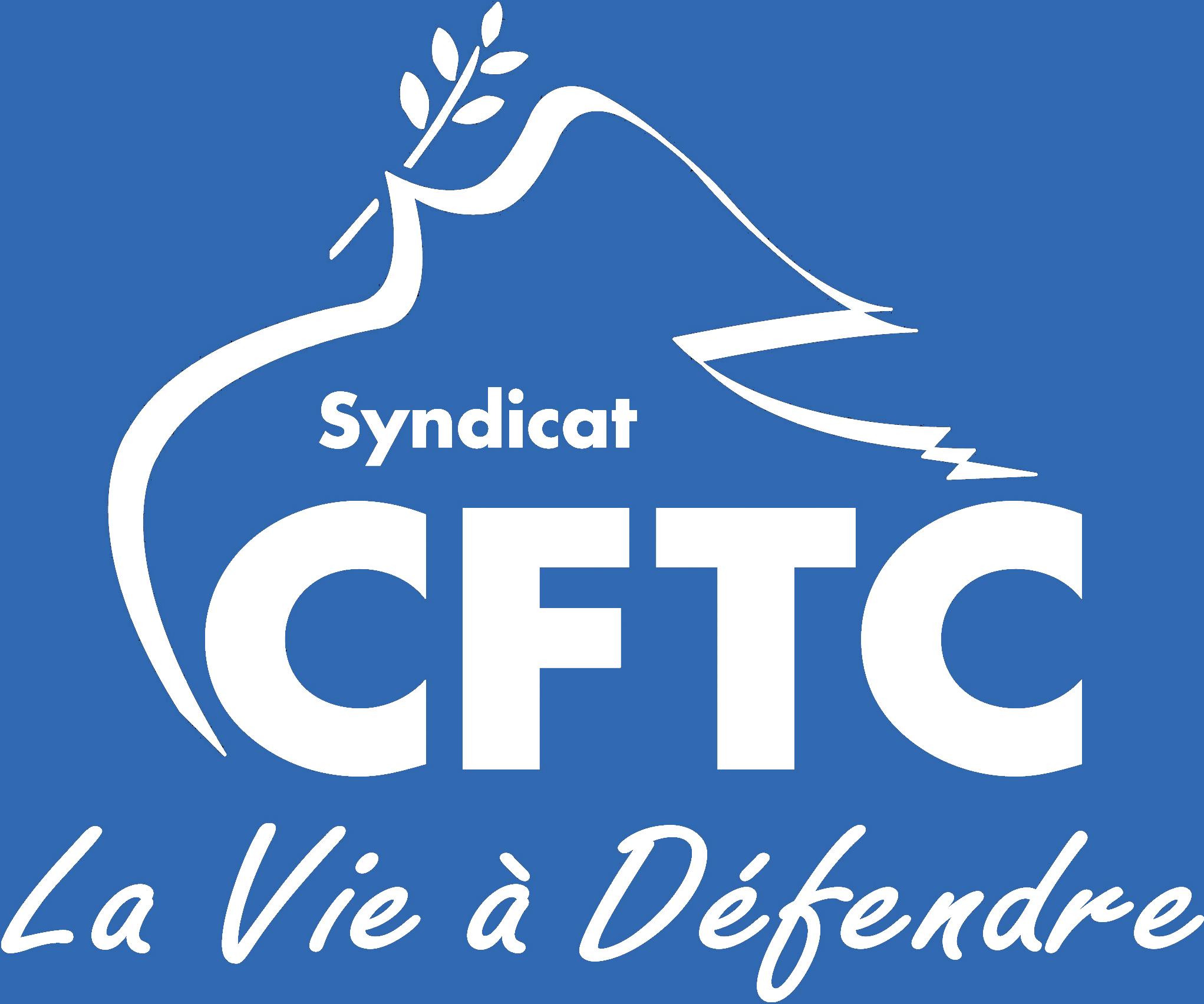 La CFTC, seul syndicat avec des candidats 
SUR TOUS LES MAGASINS
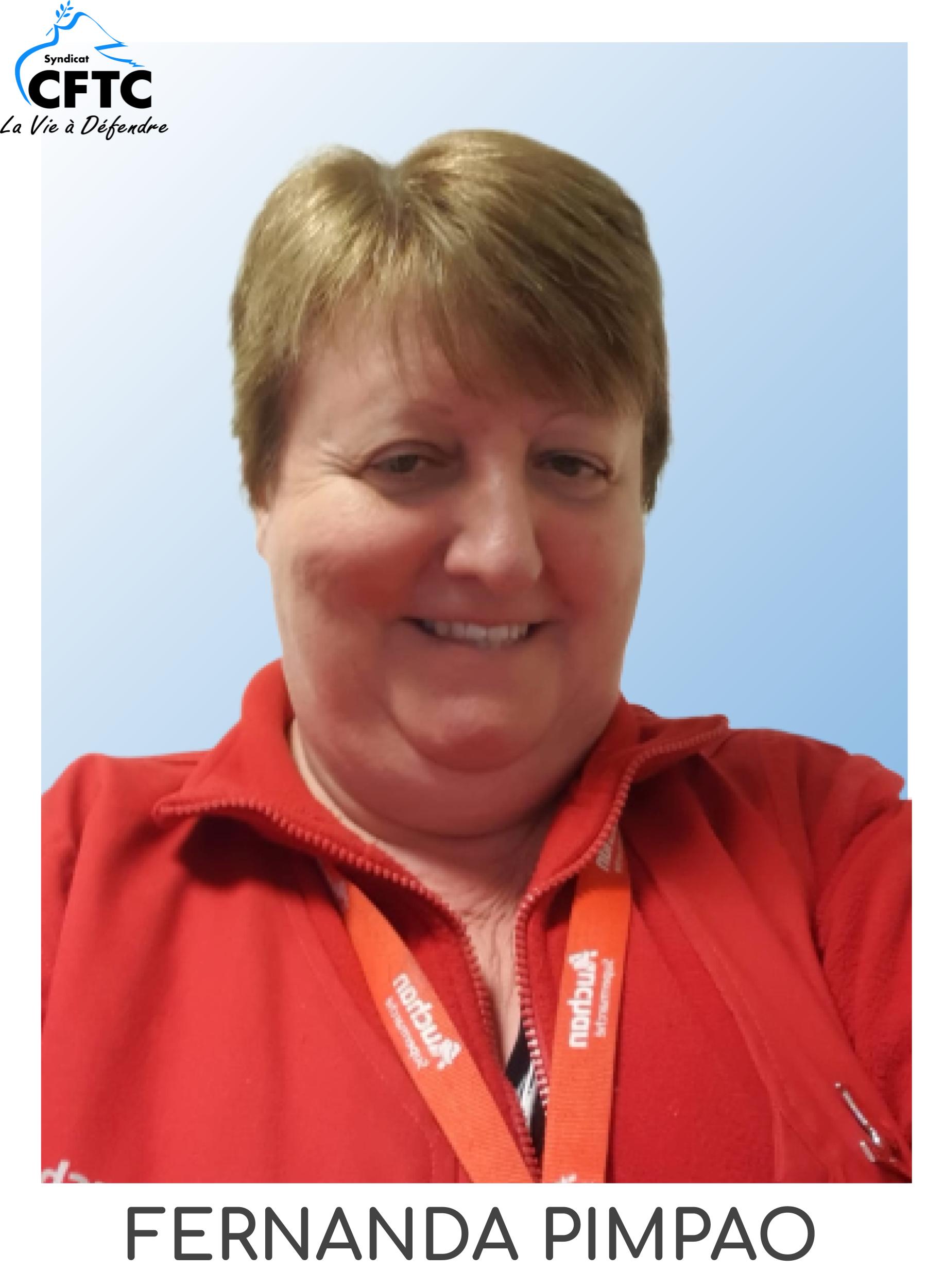 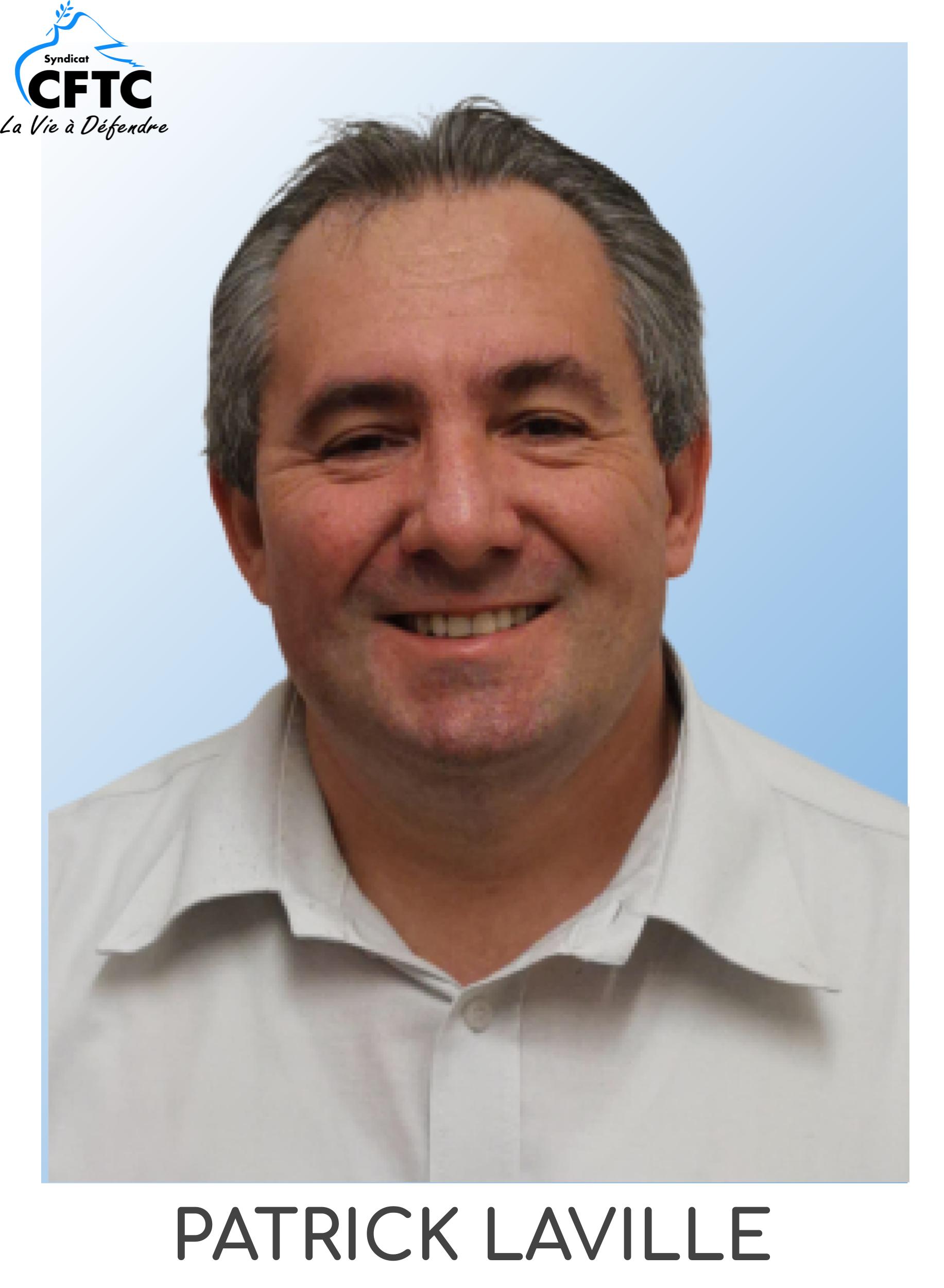 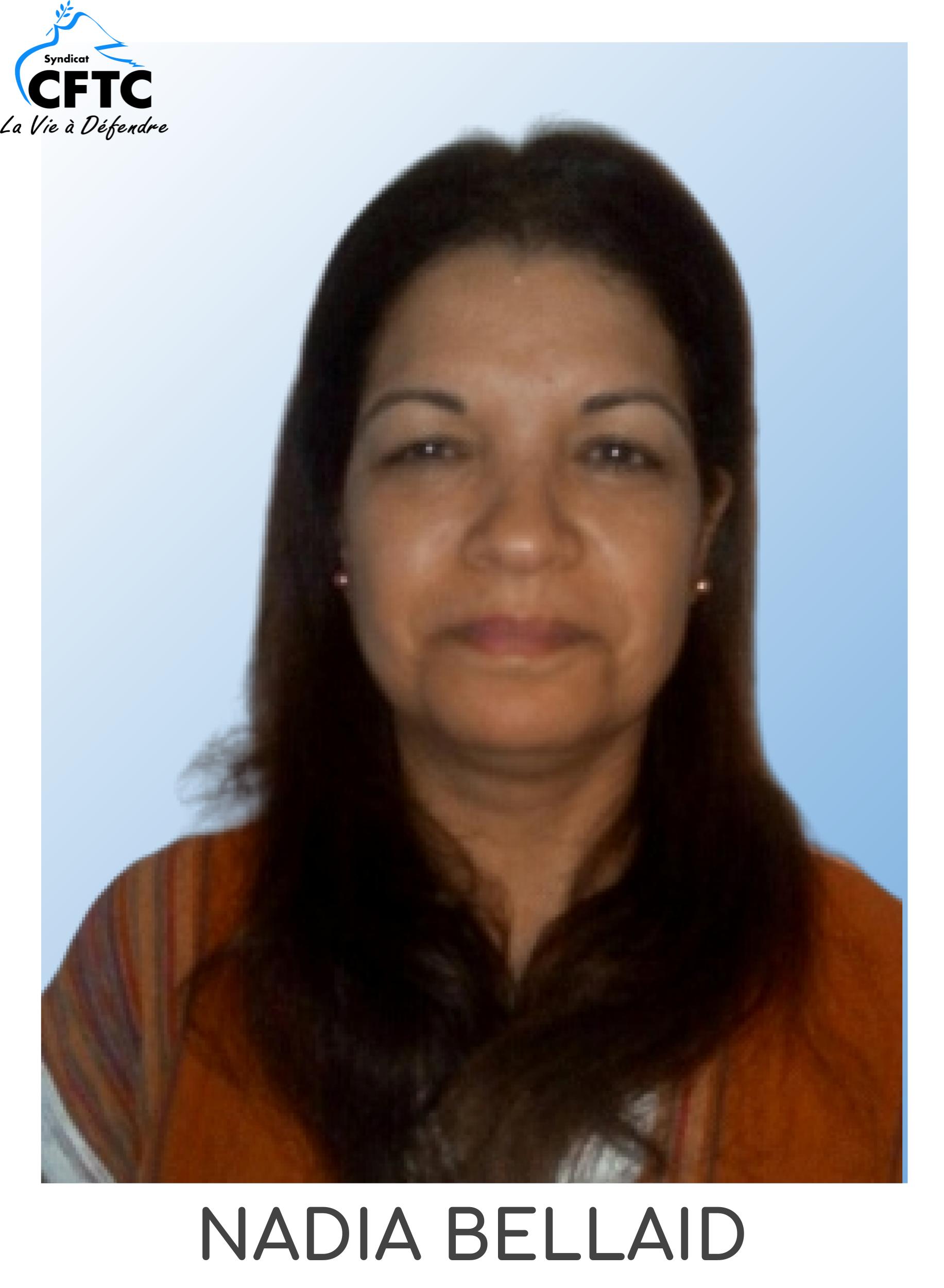 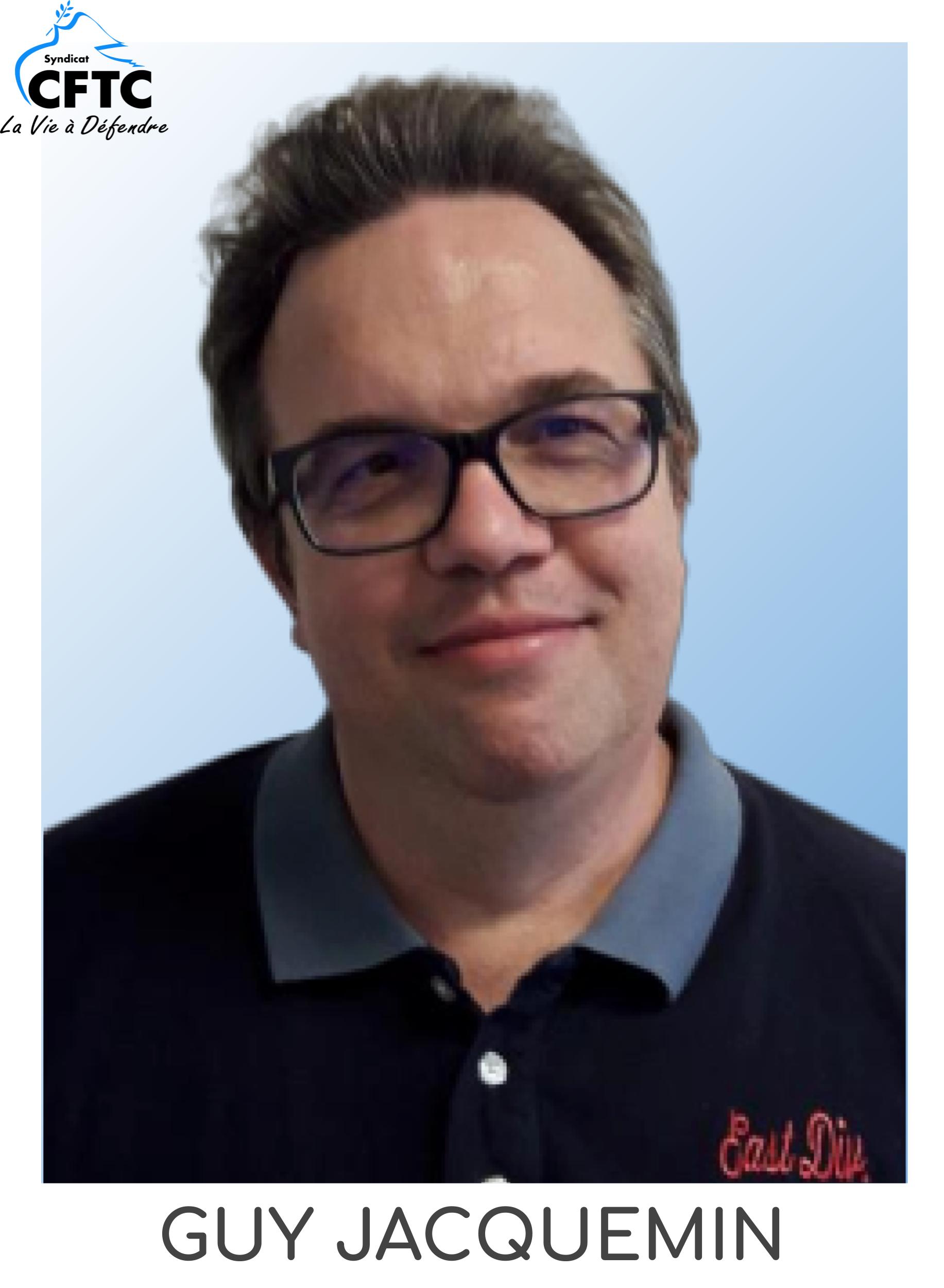 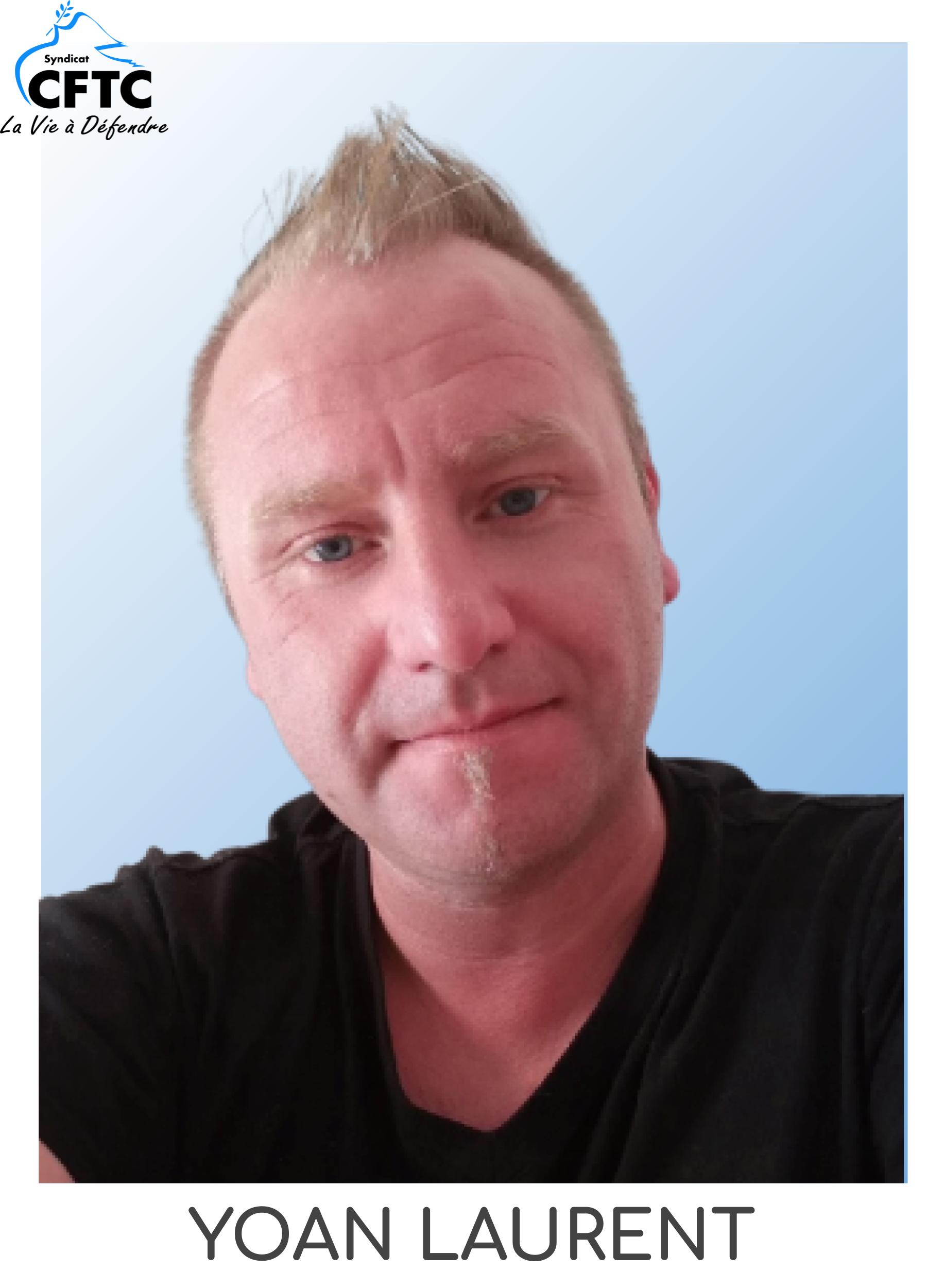 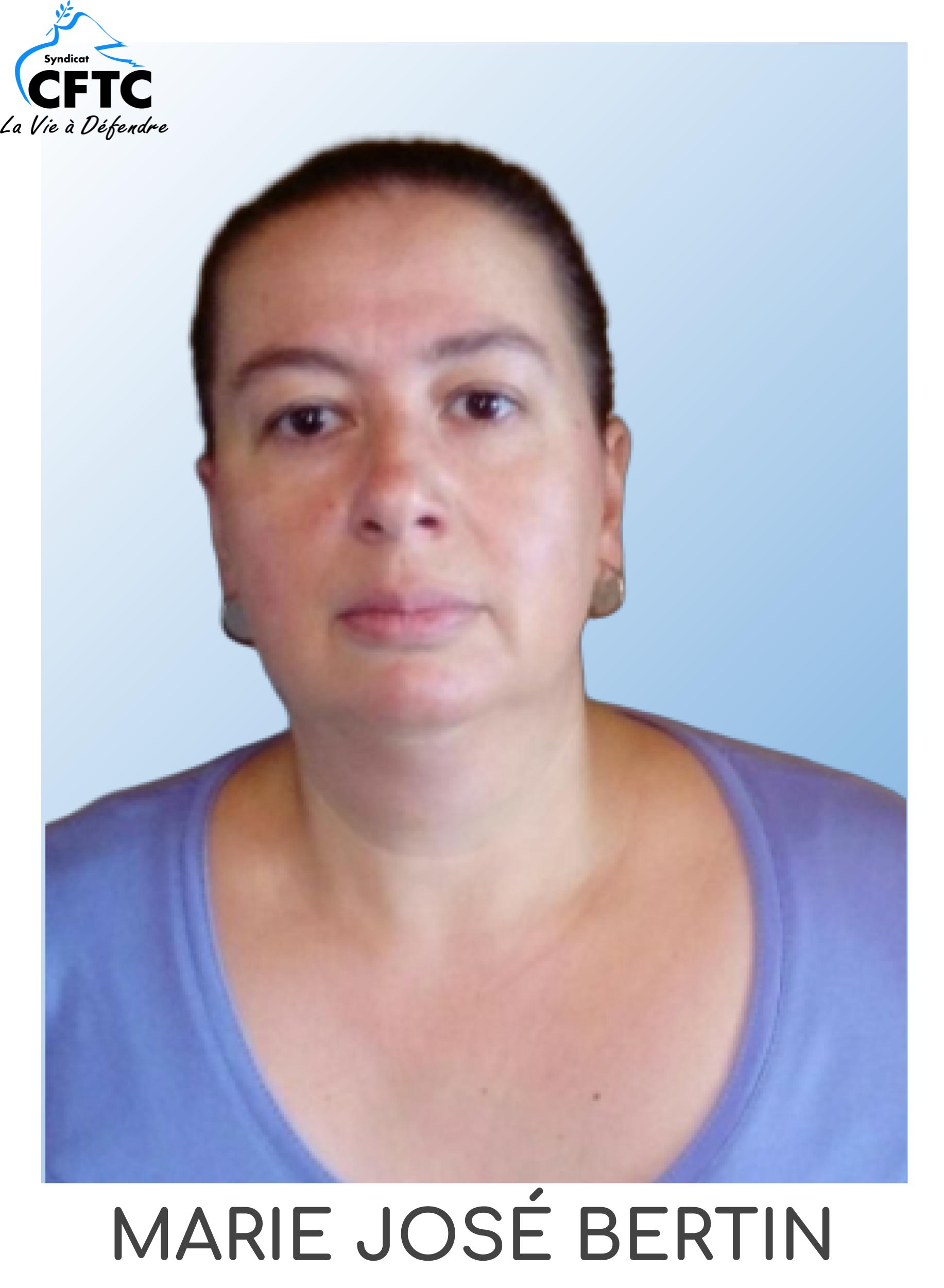 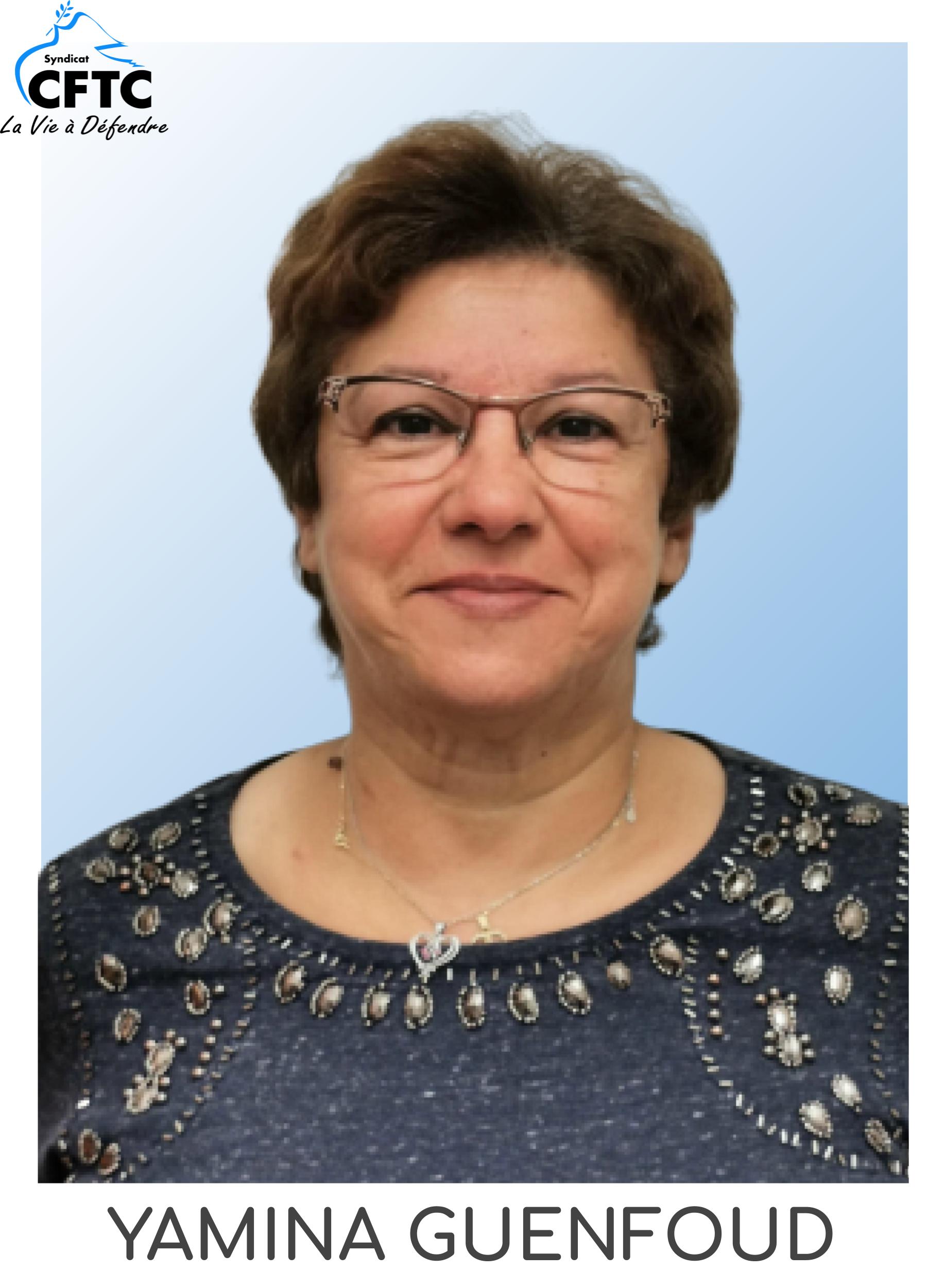 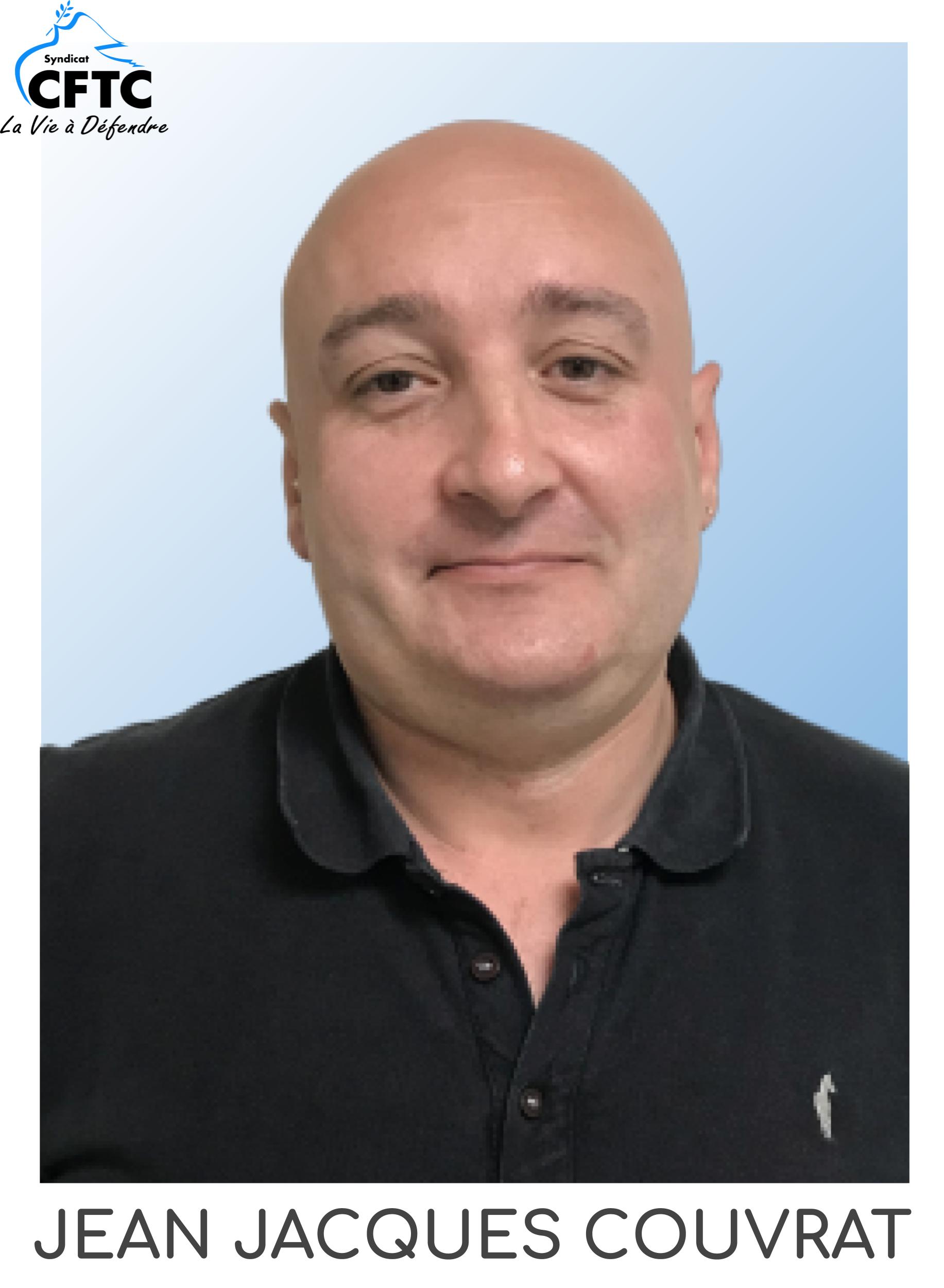 ROMAINVILLE
NOISY LE SEC
CHELLES
NOISY LE GRAND
FONTENAY
NEUILLY
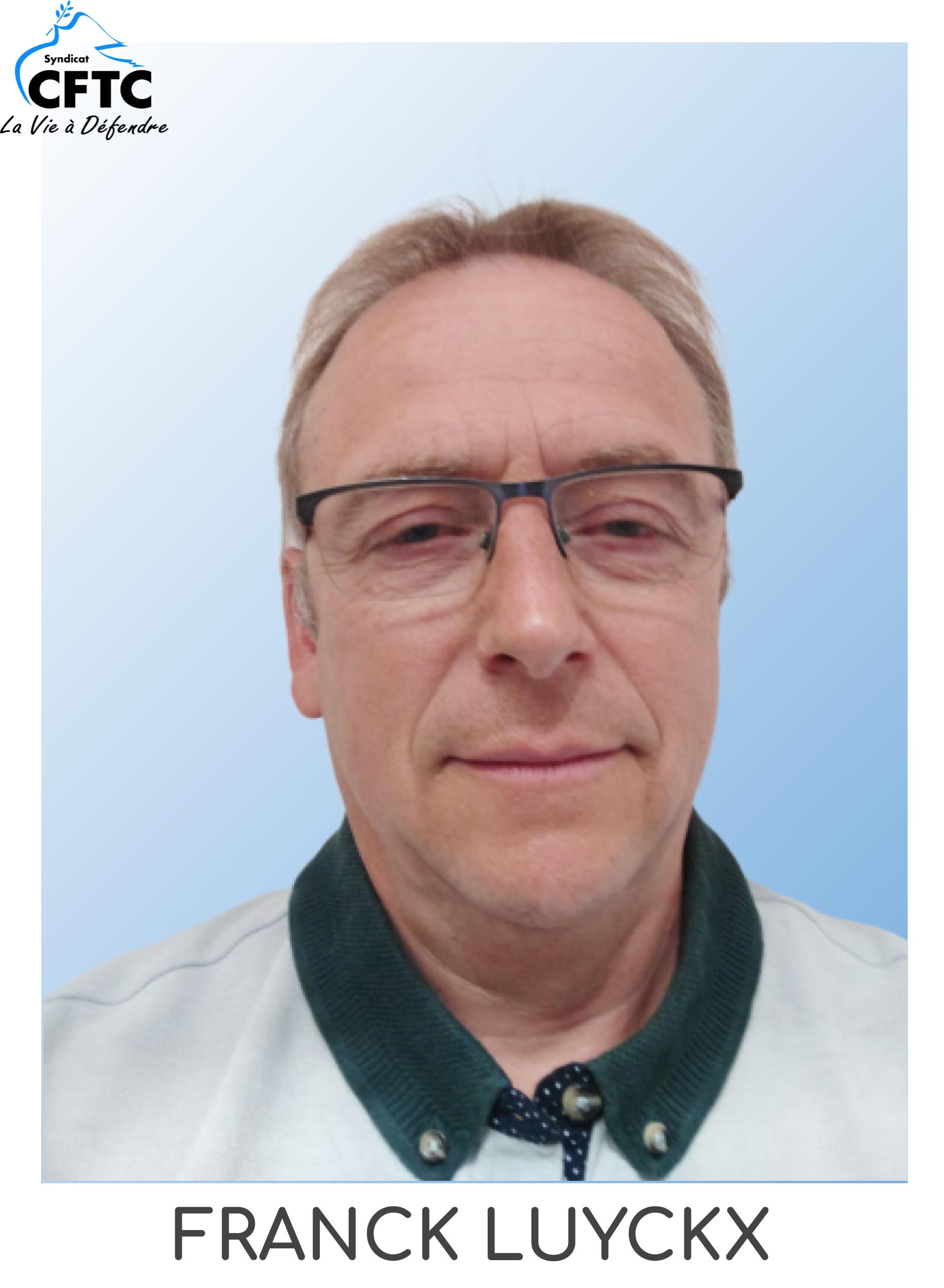 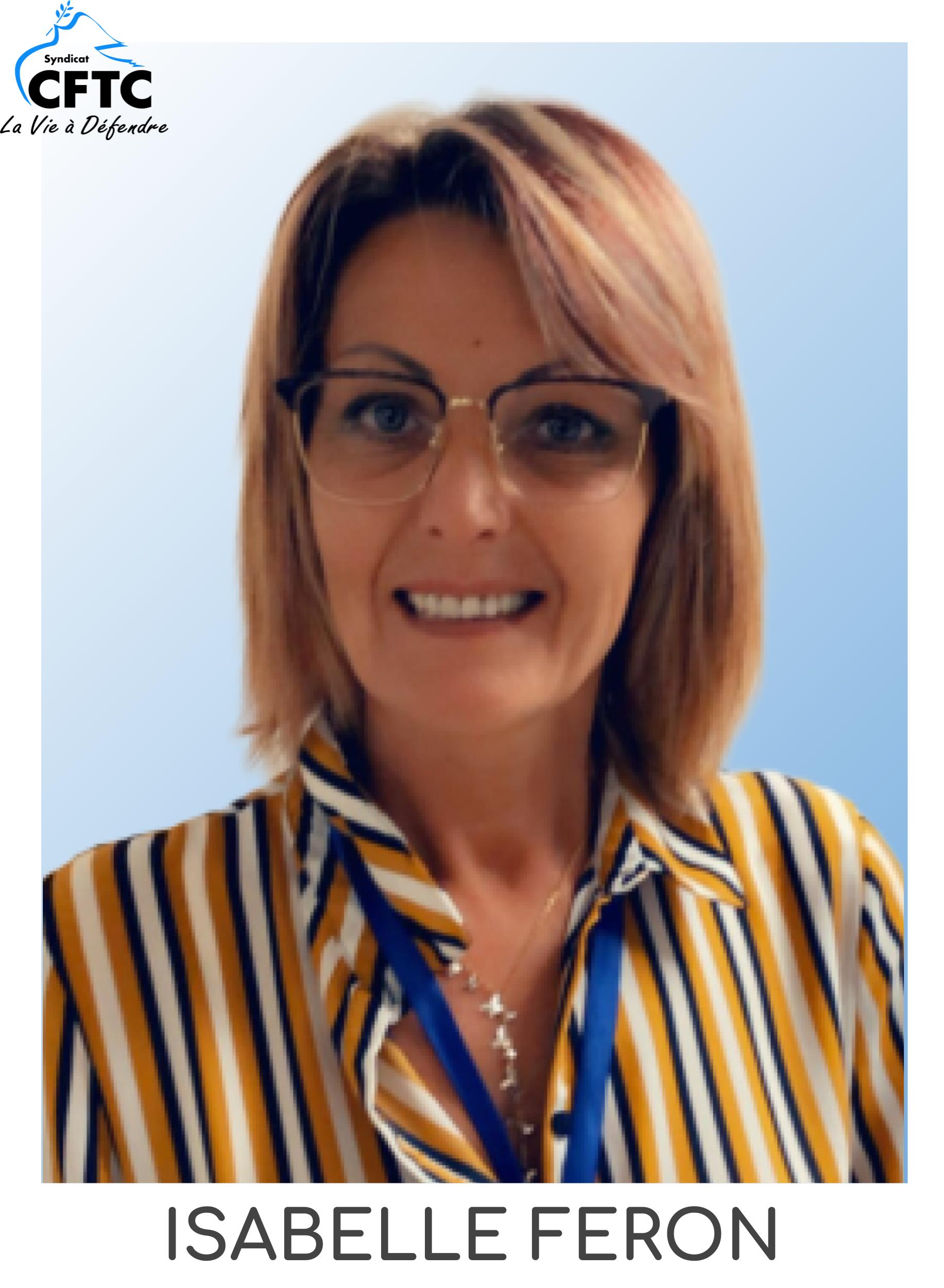 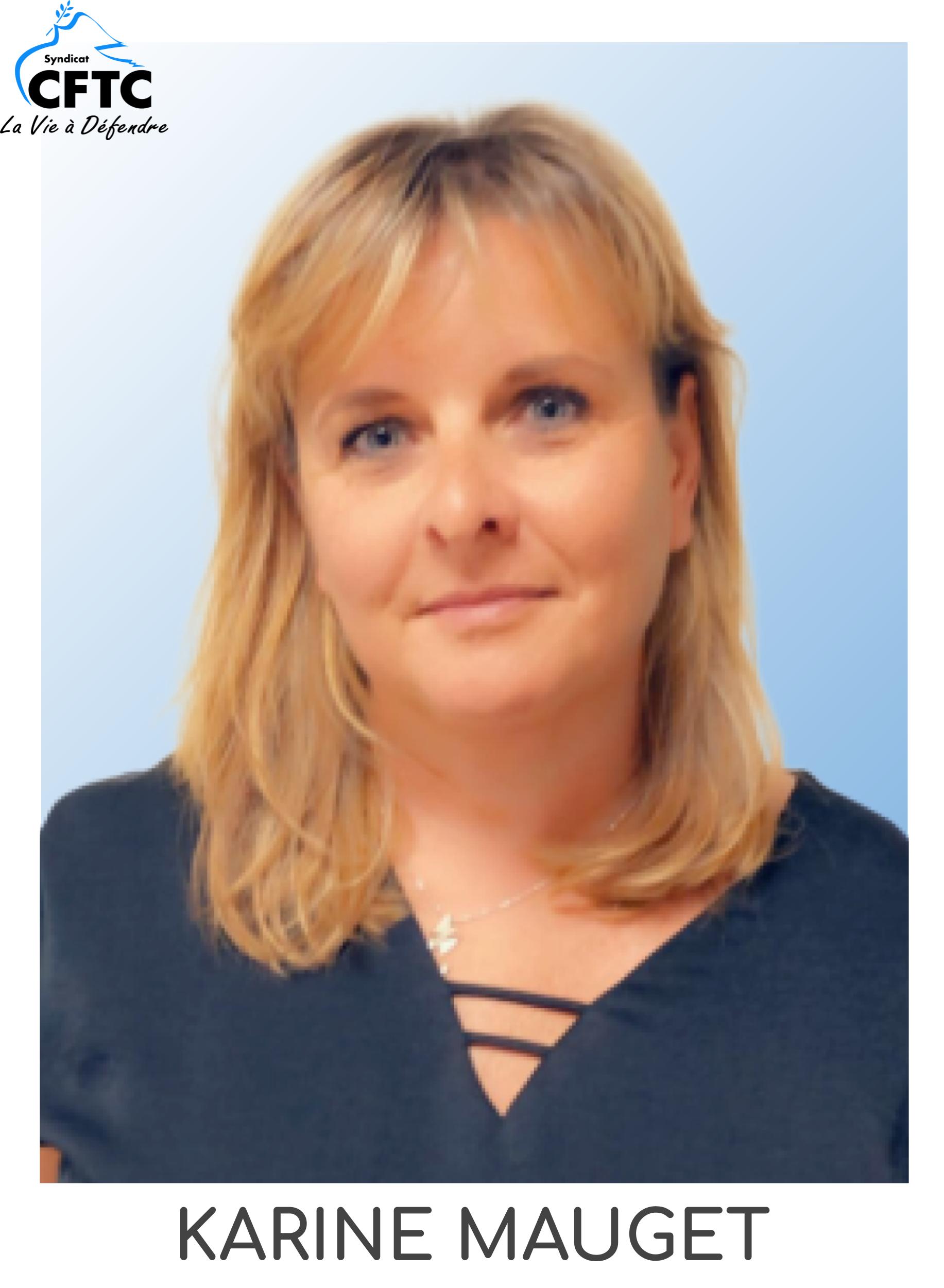 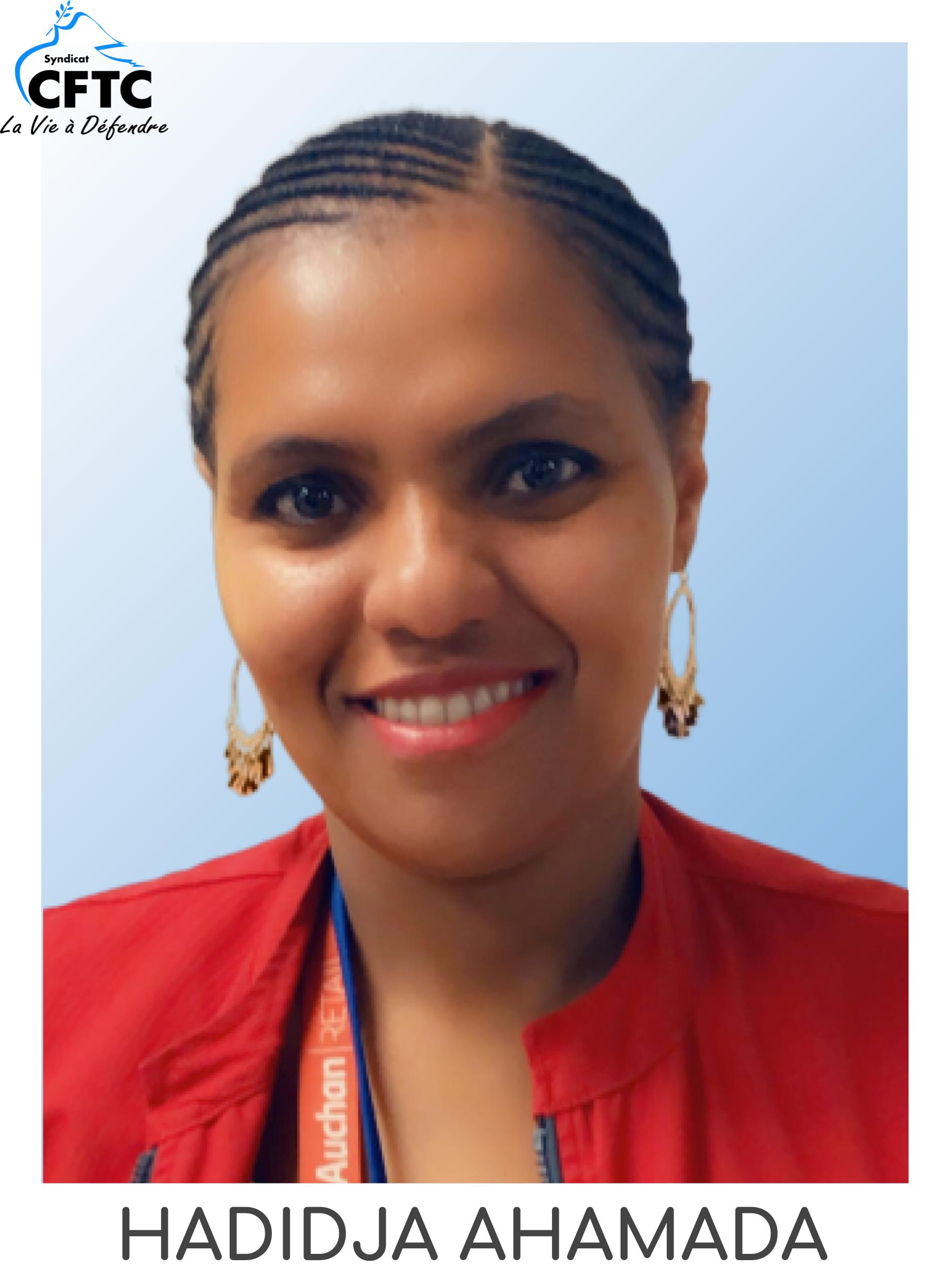 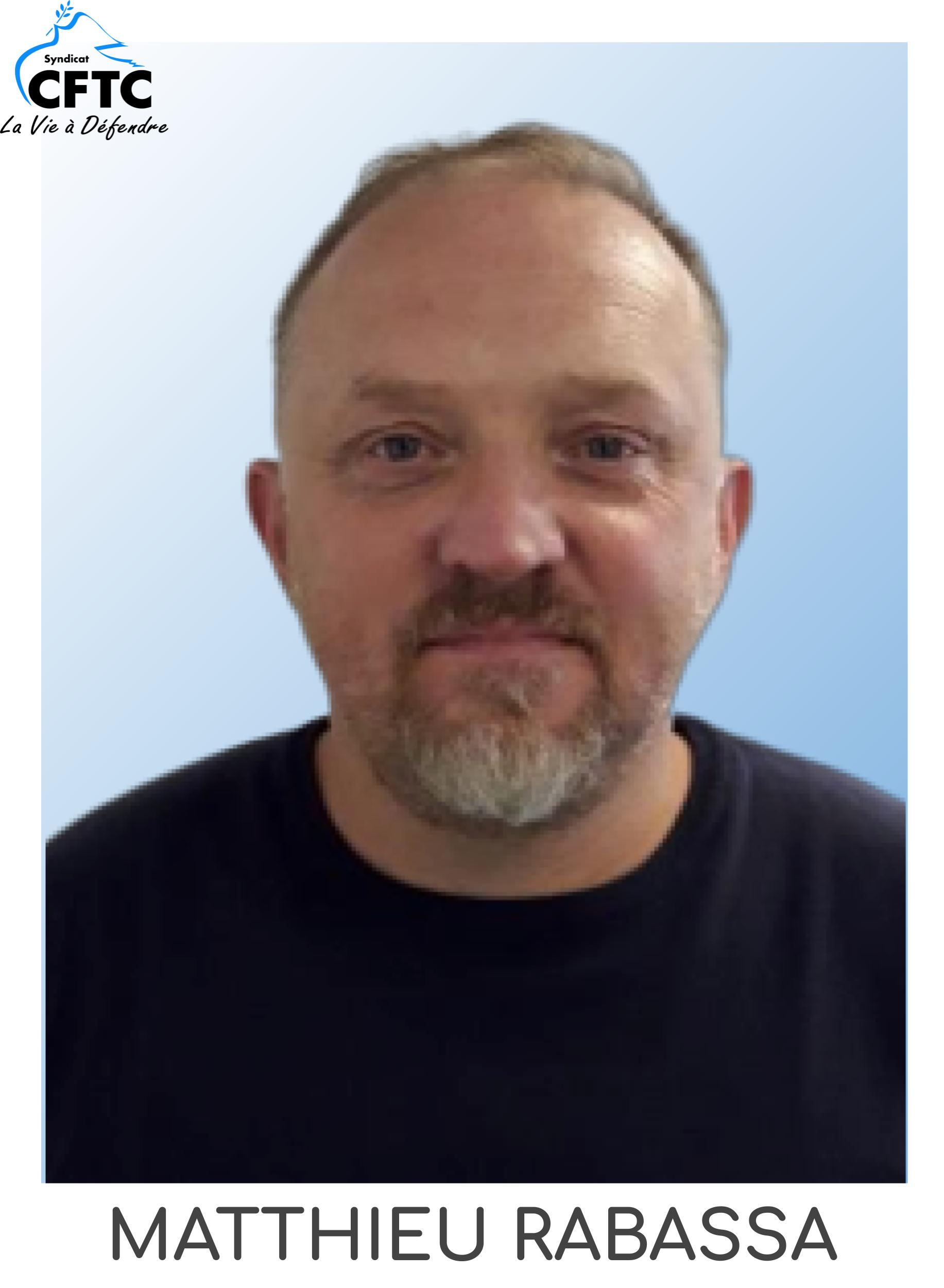 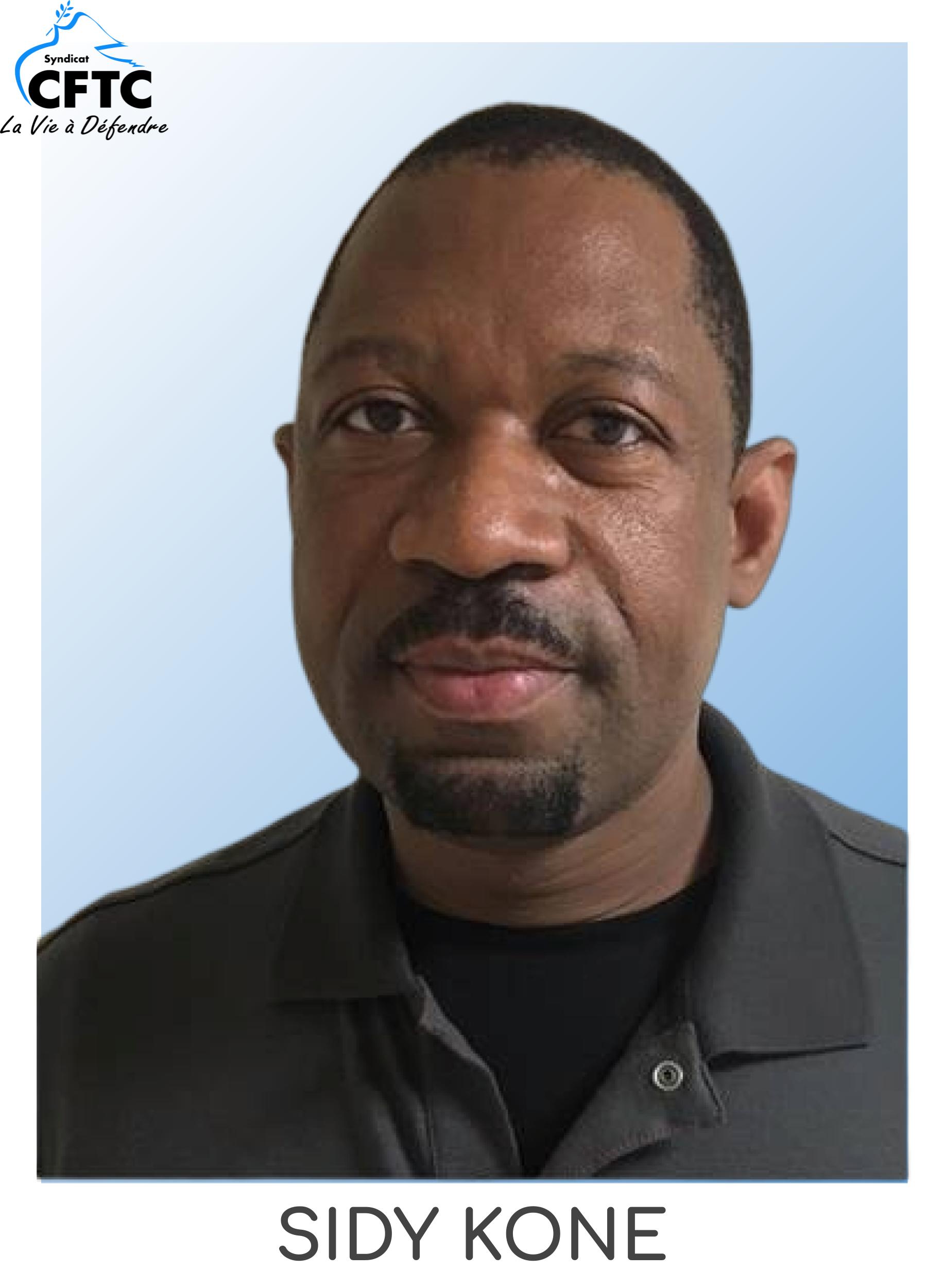 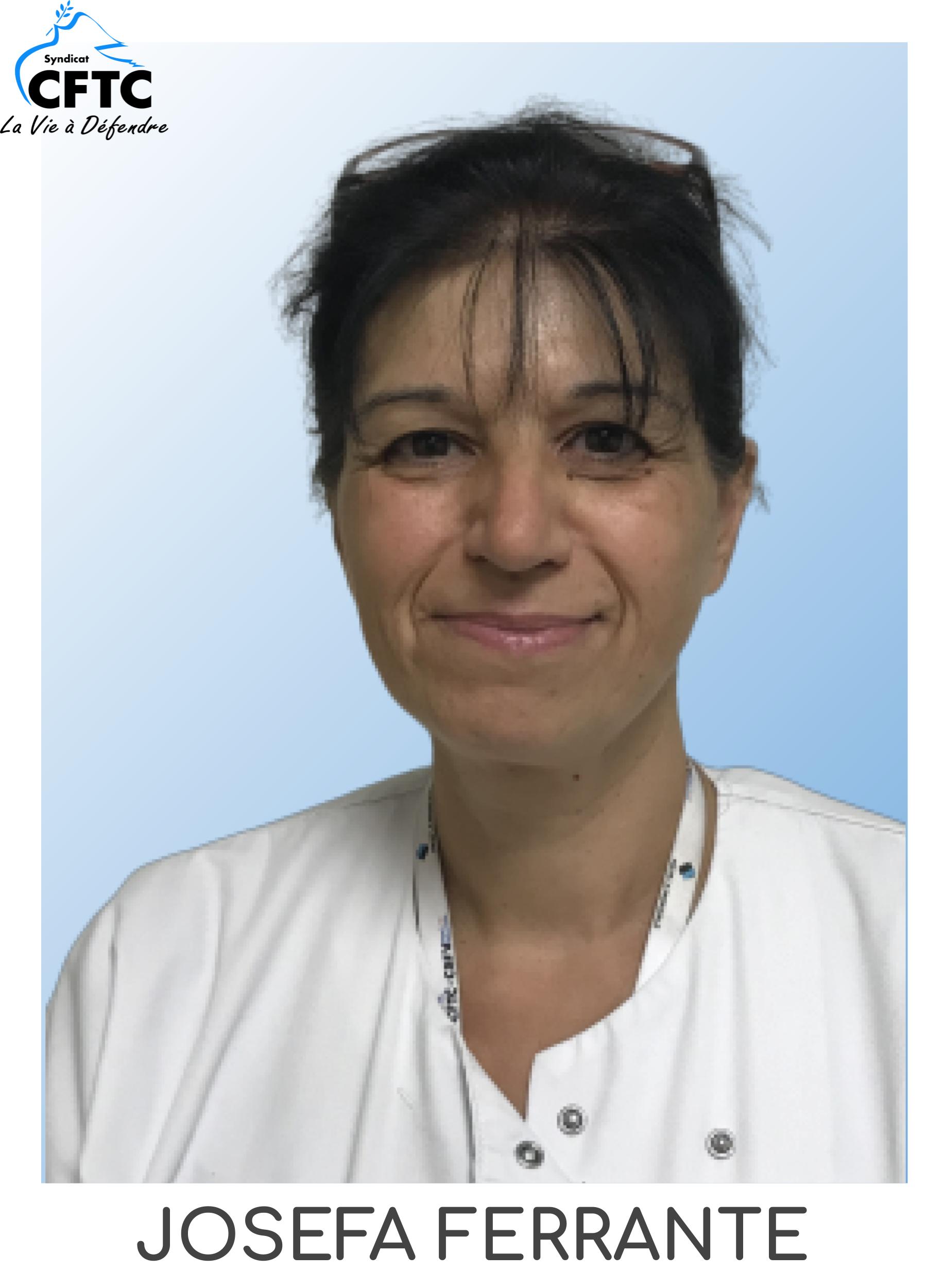 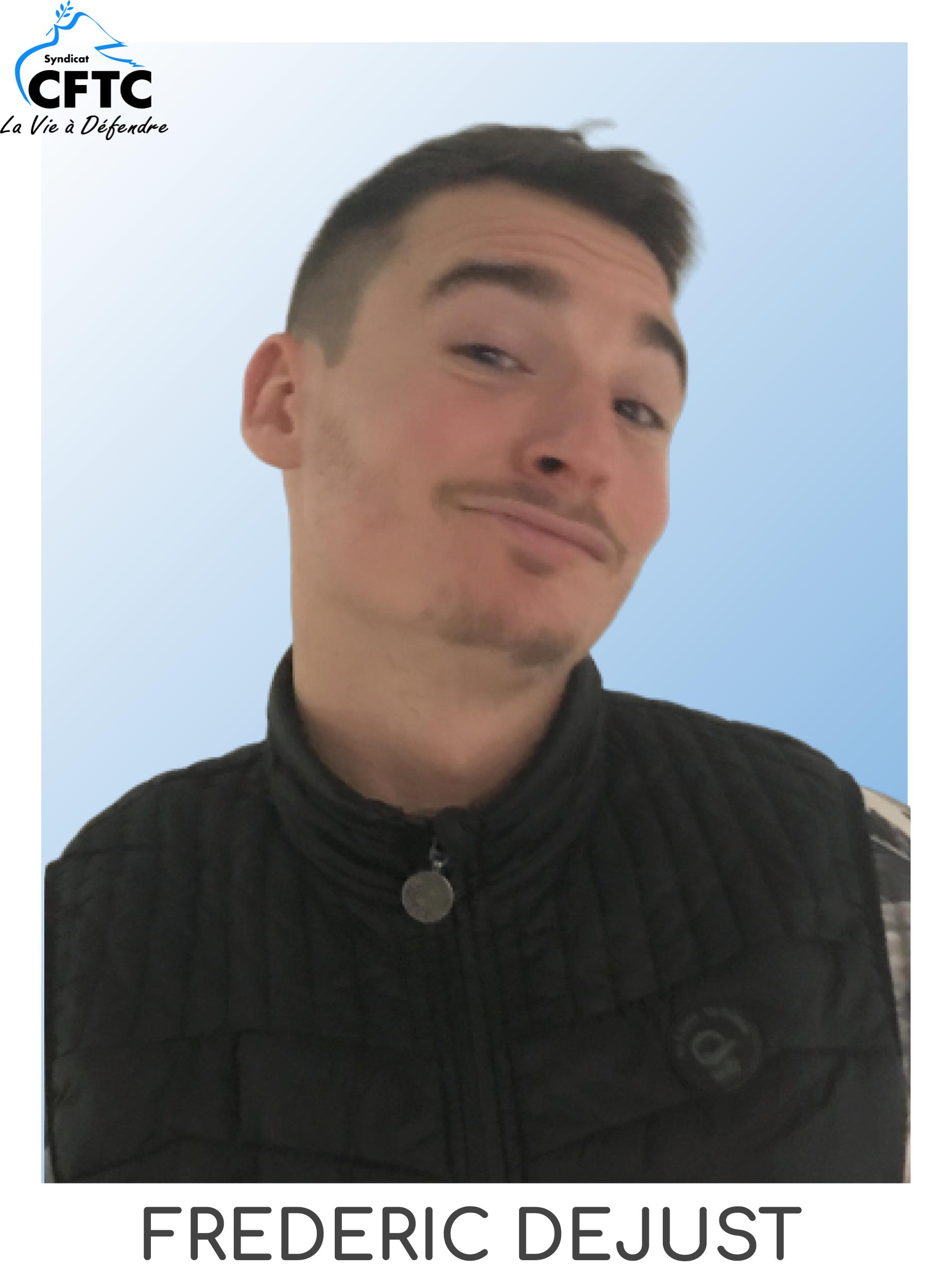 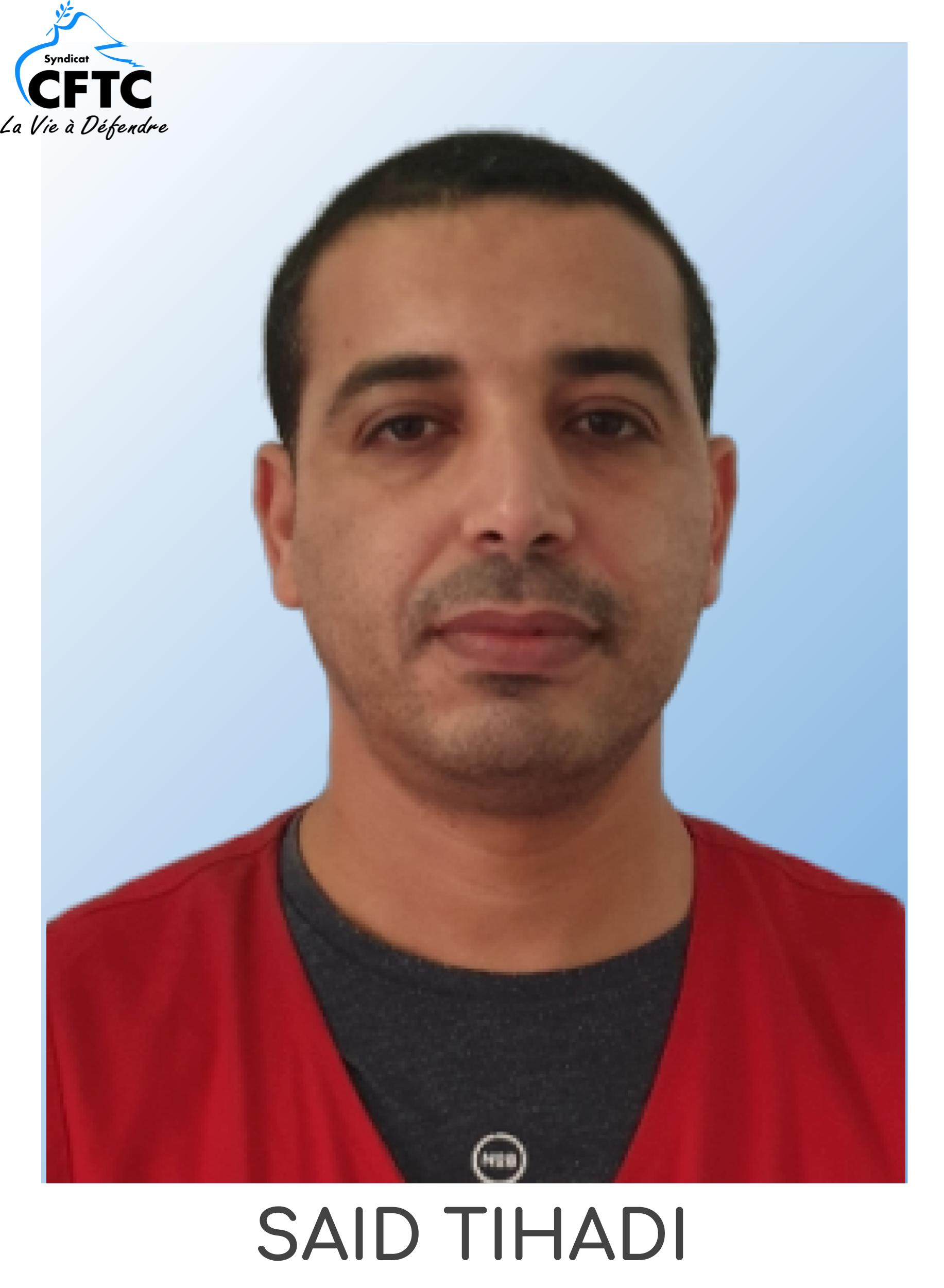 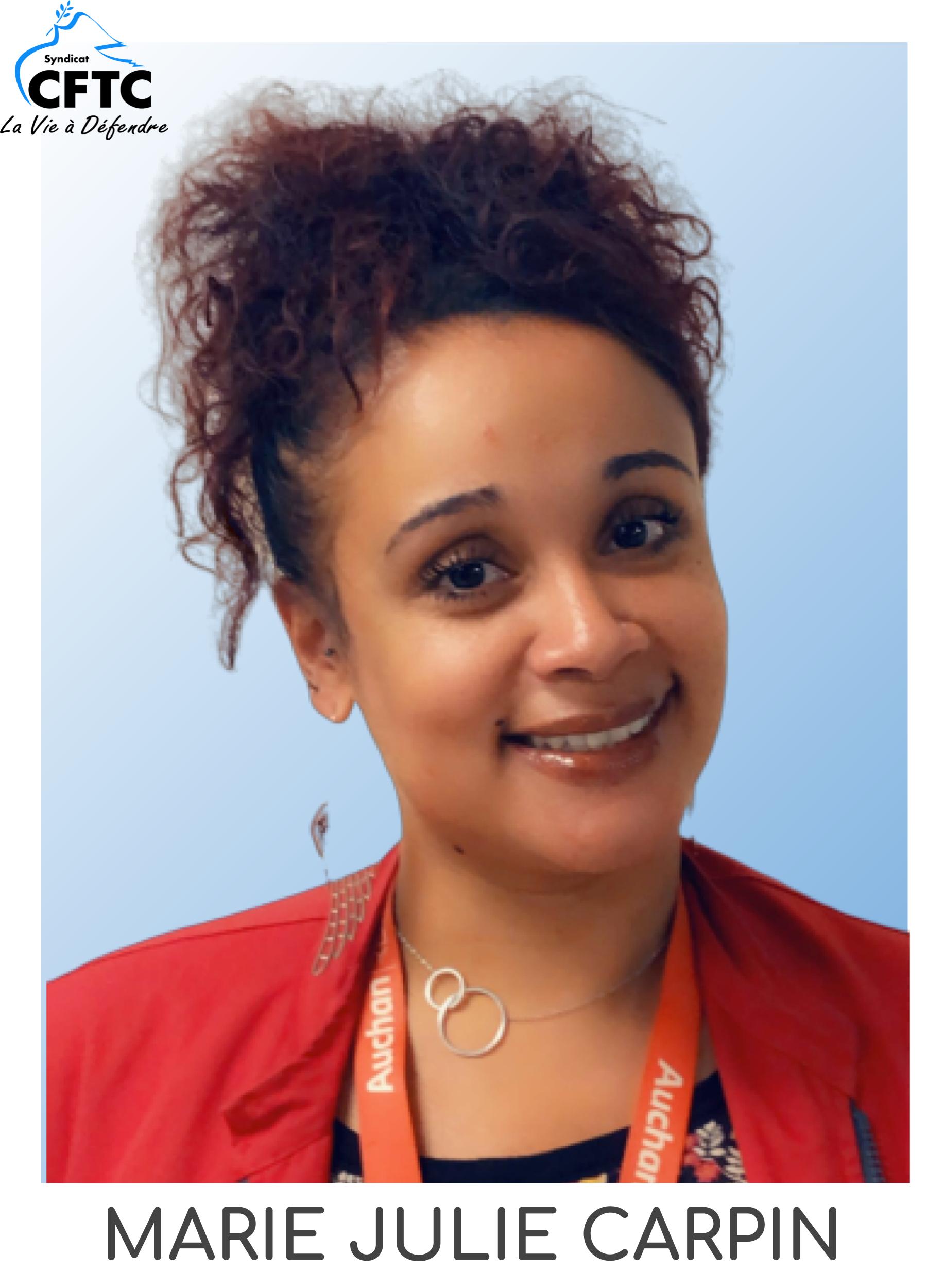 FONTENAY
CHELLES
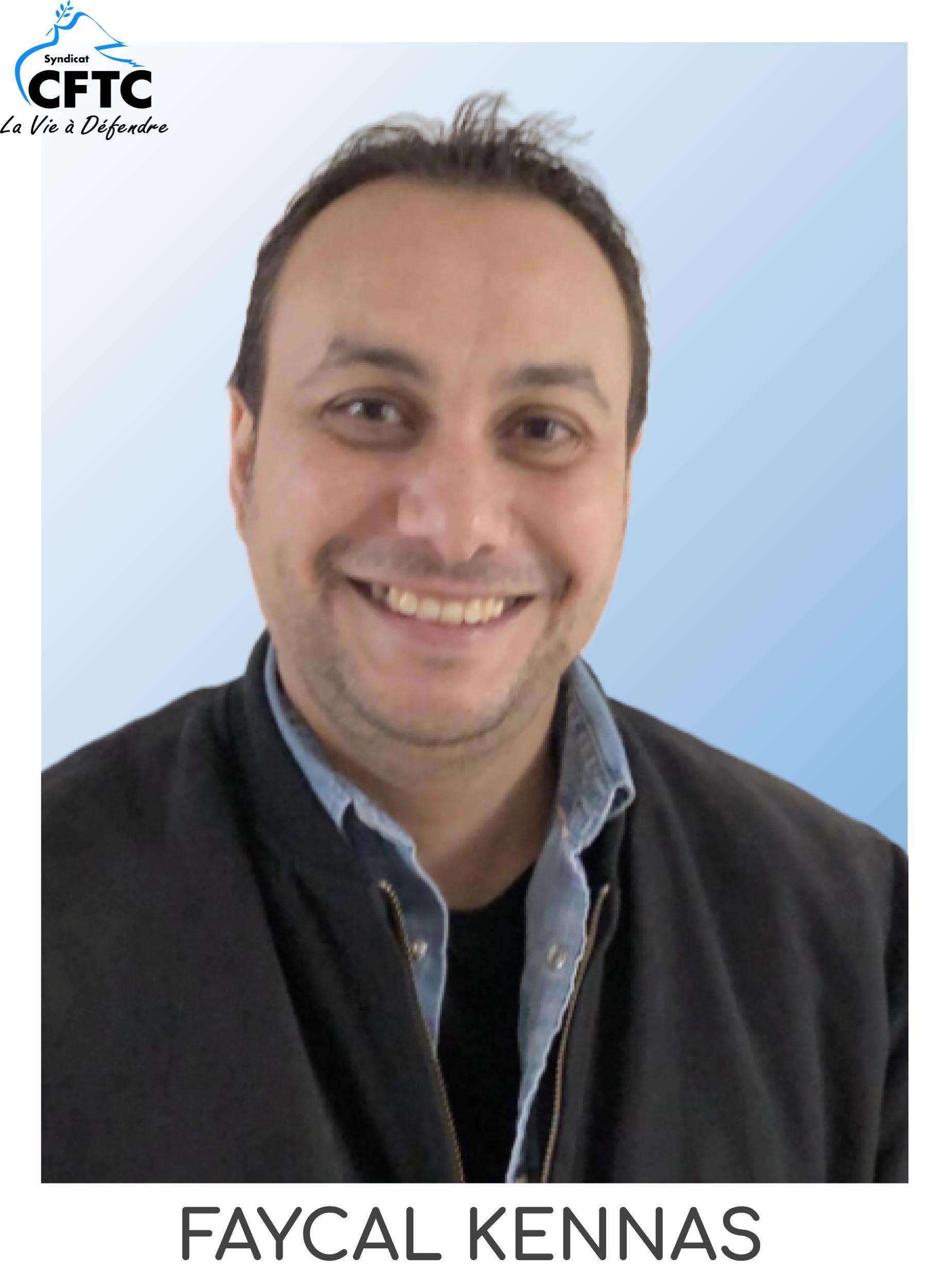 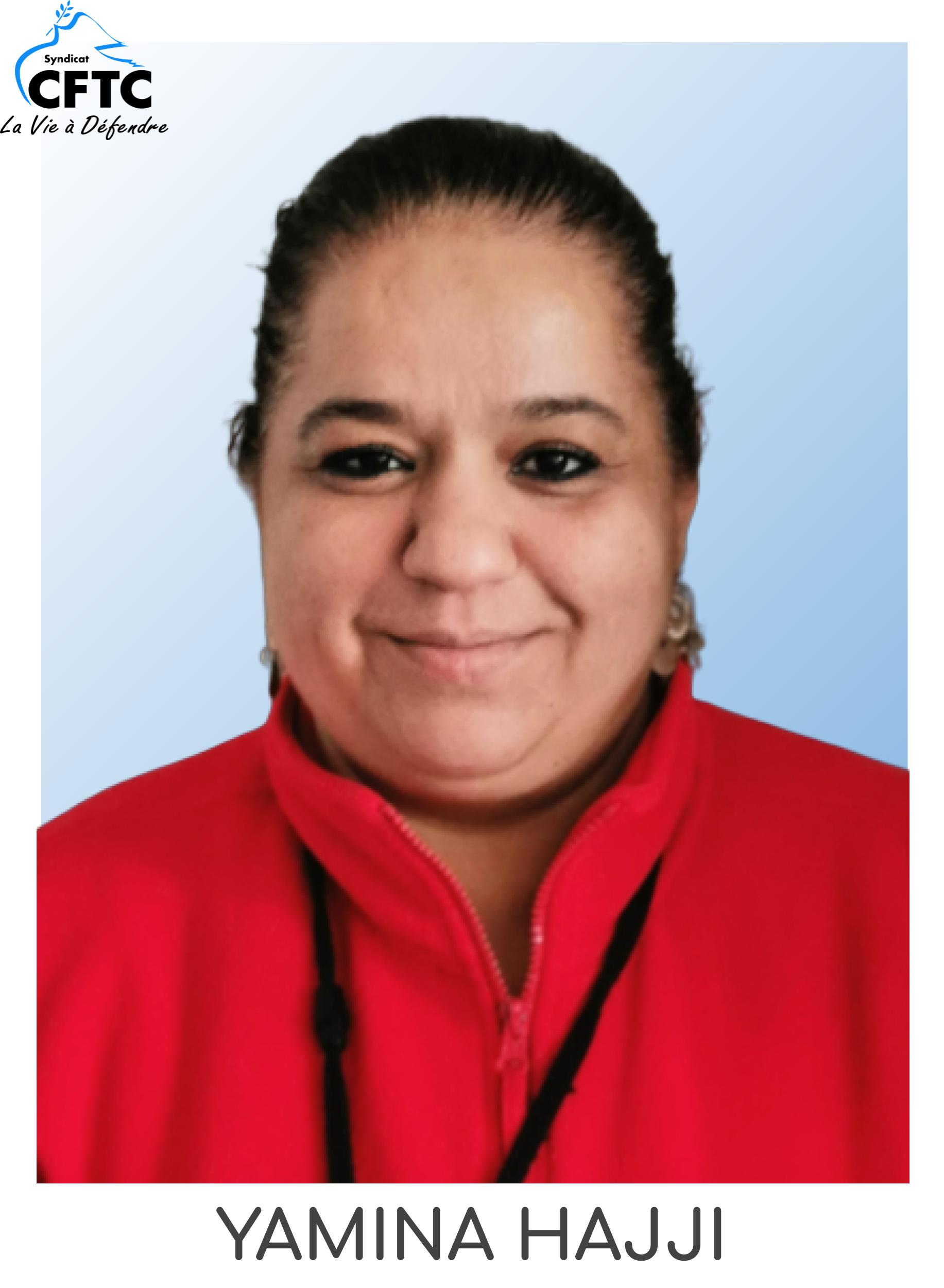 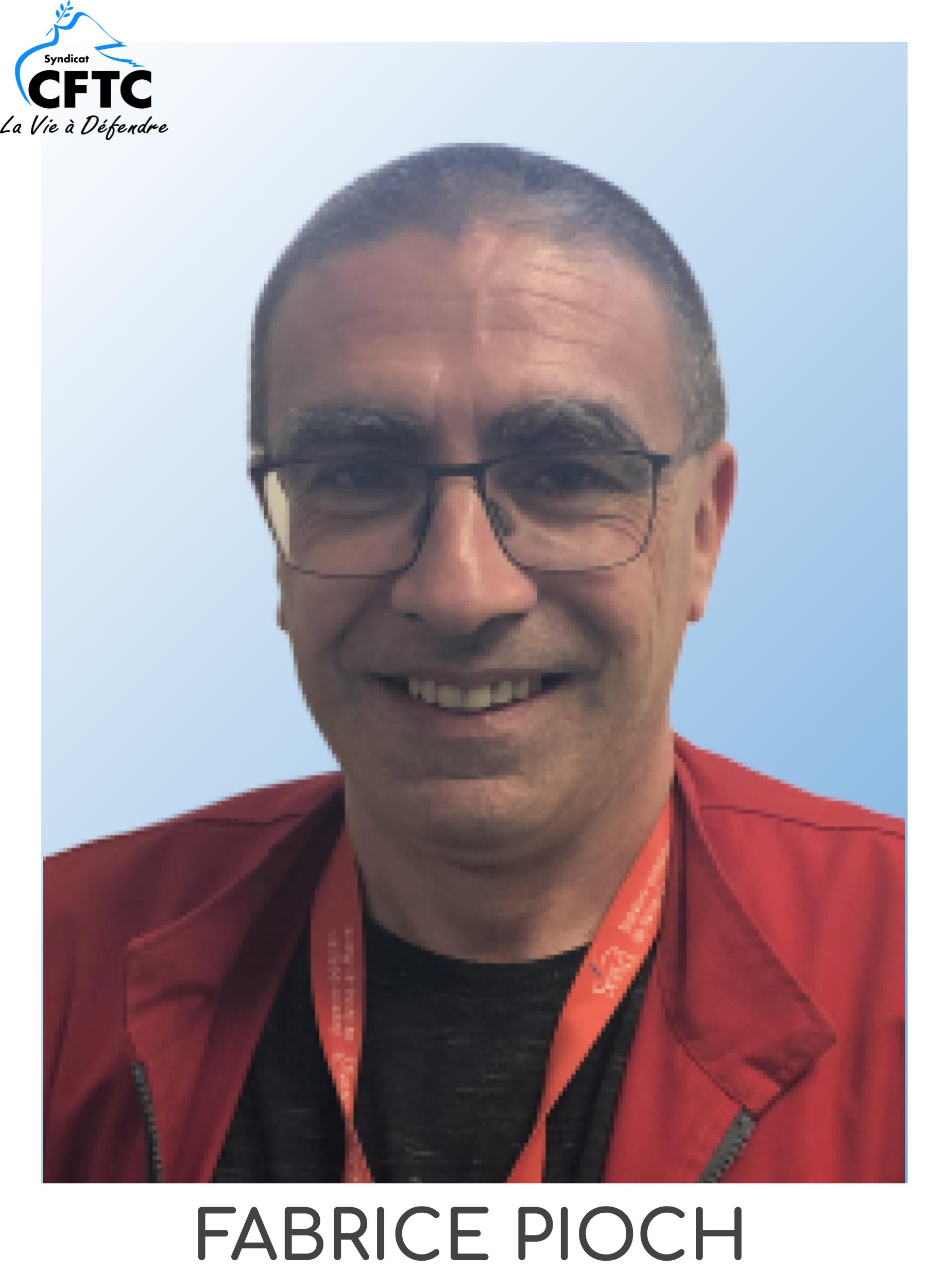 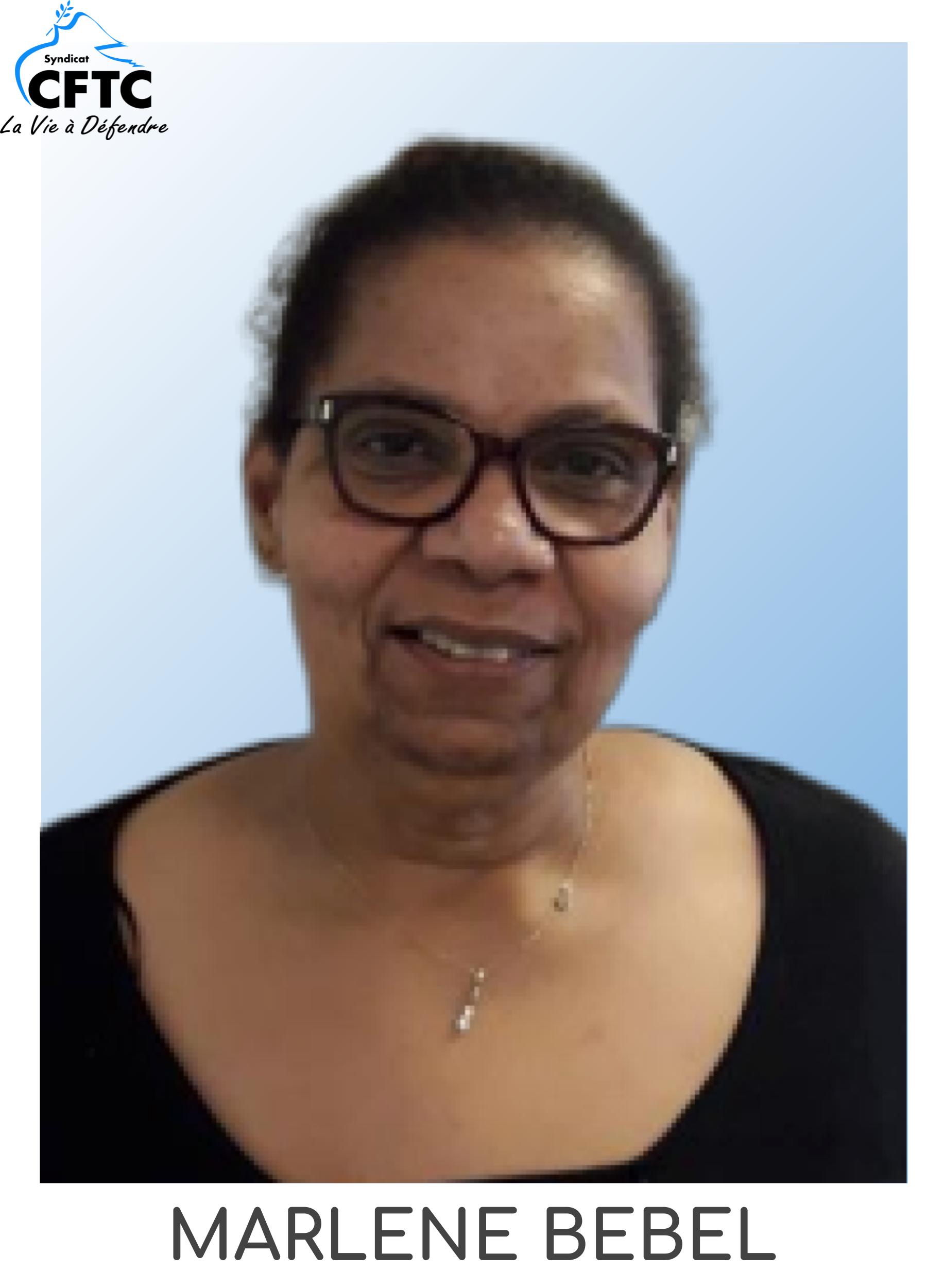 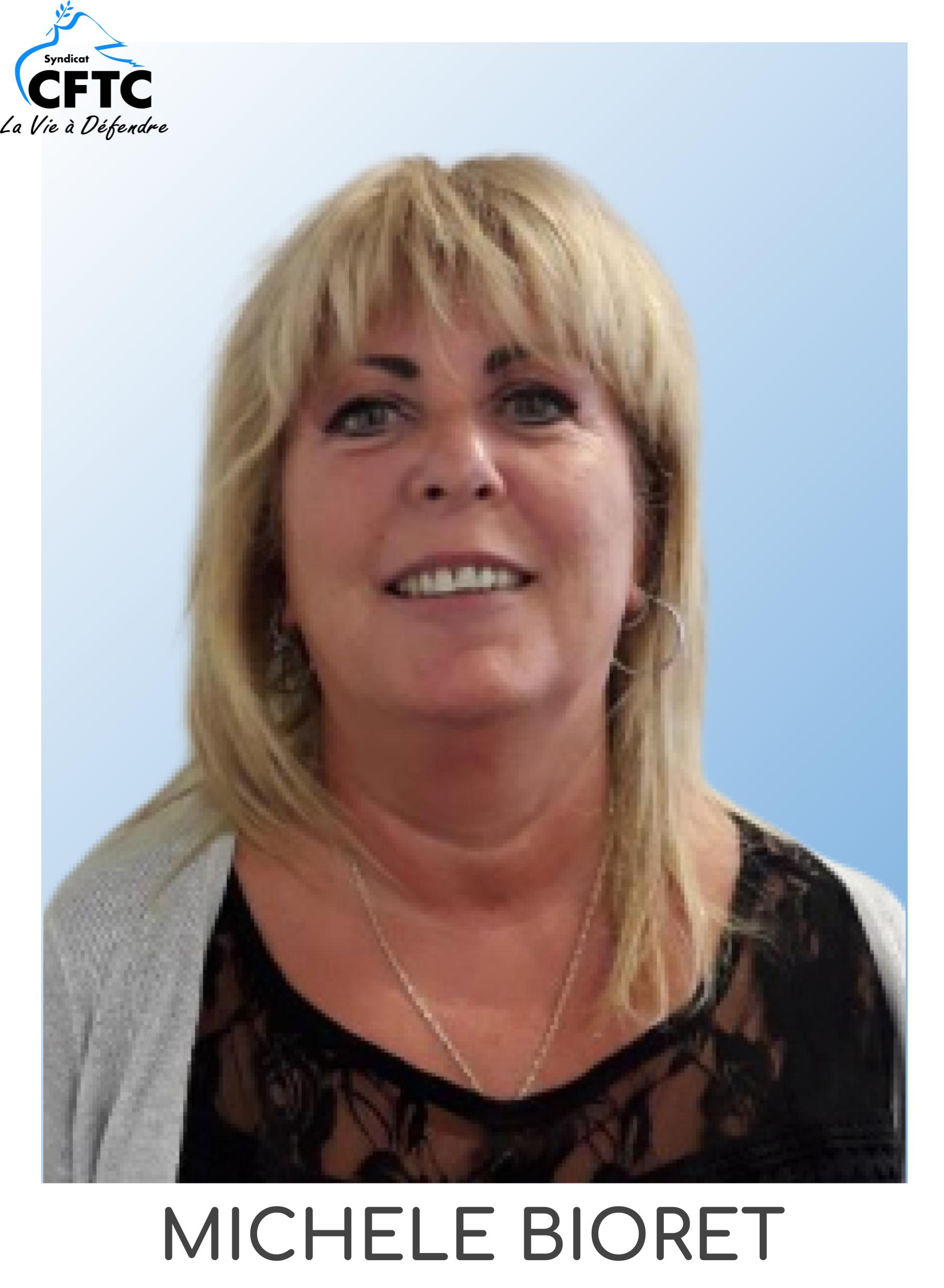 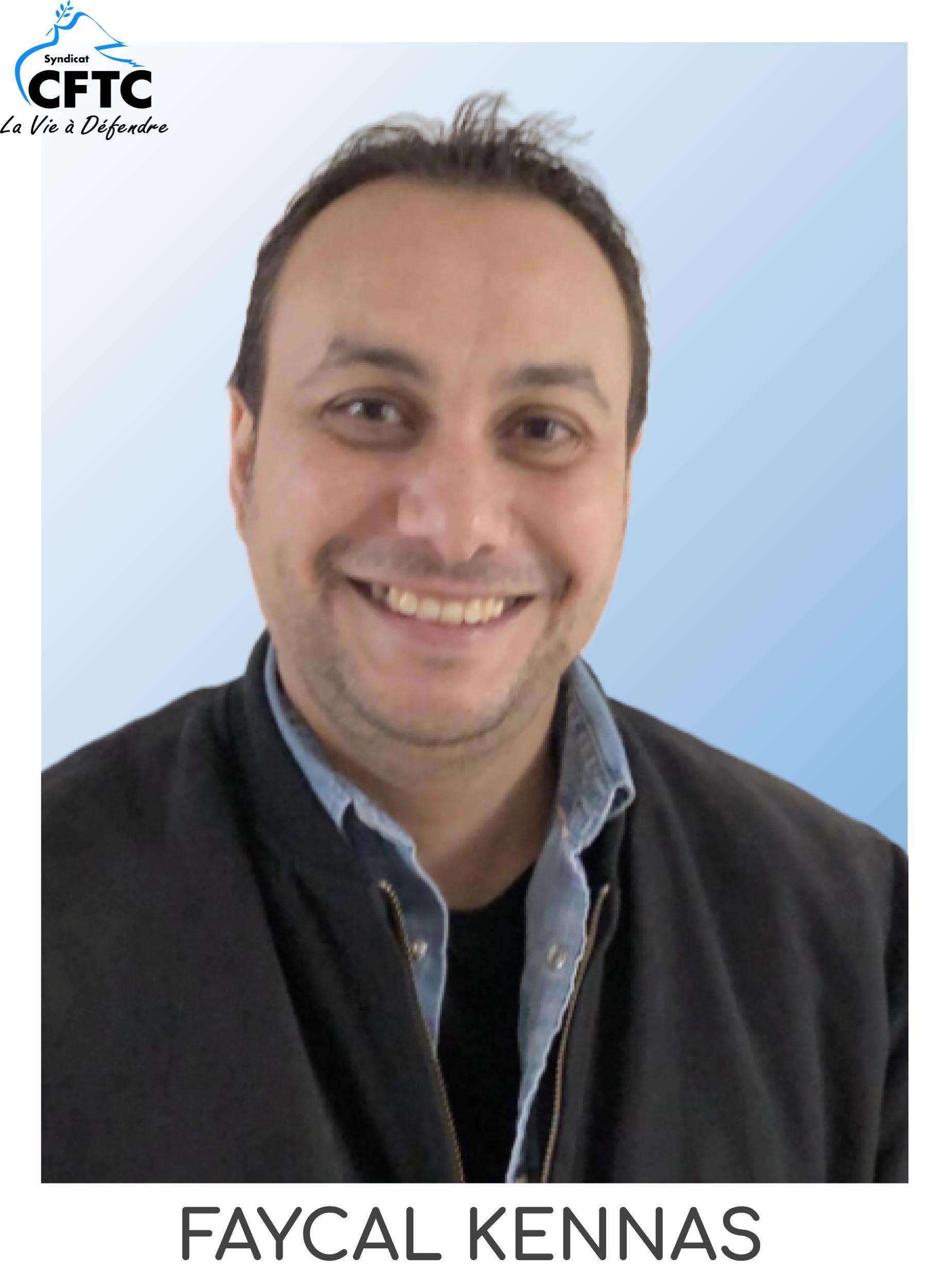 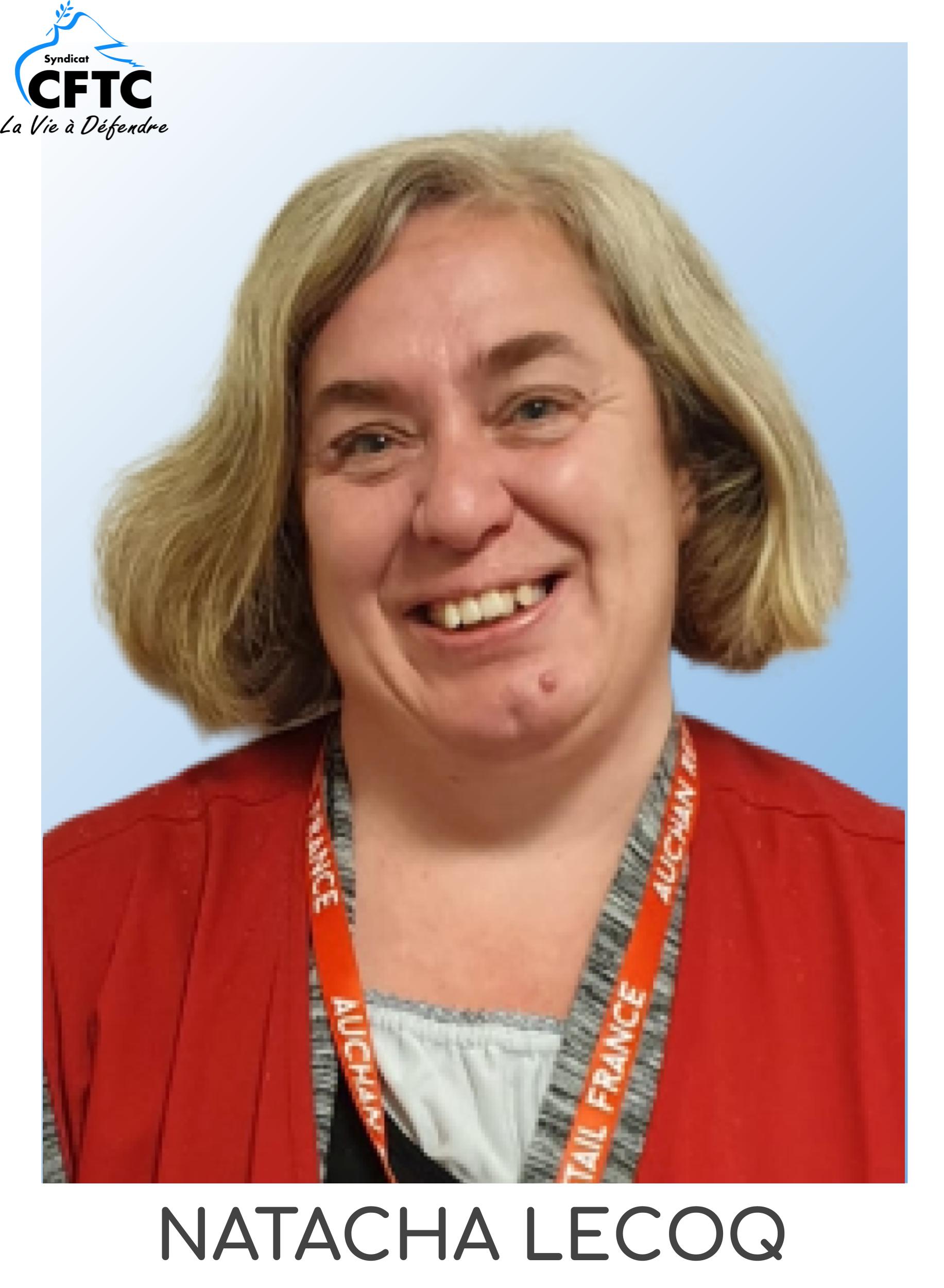 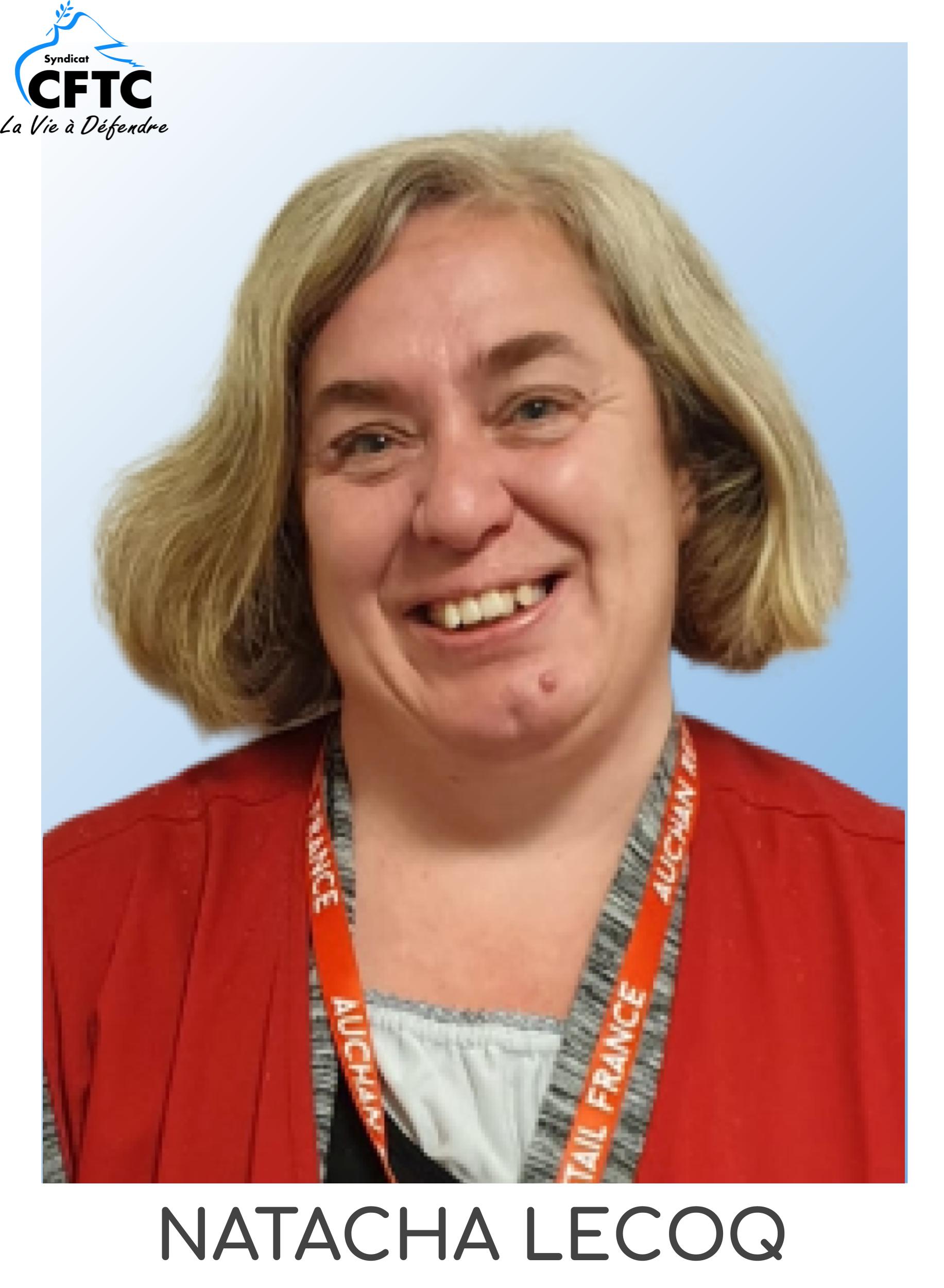 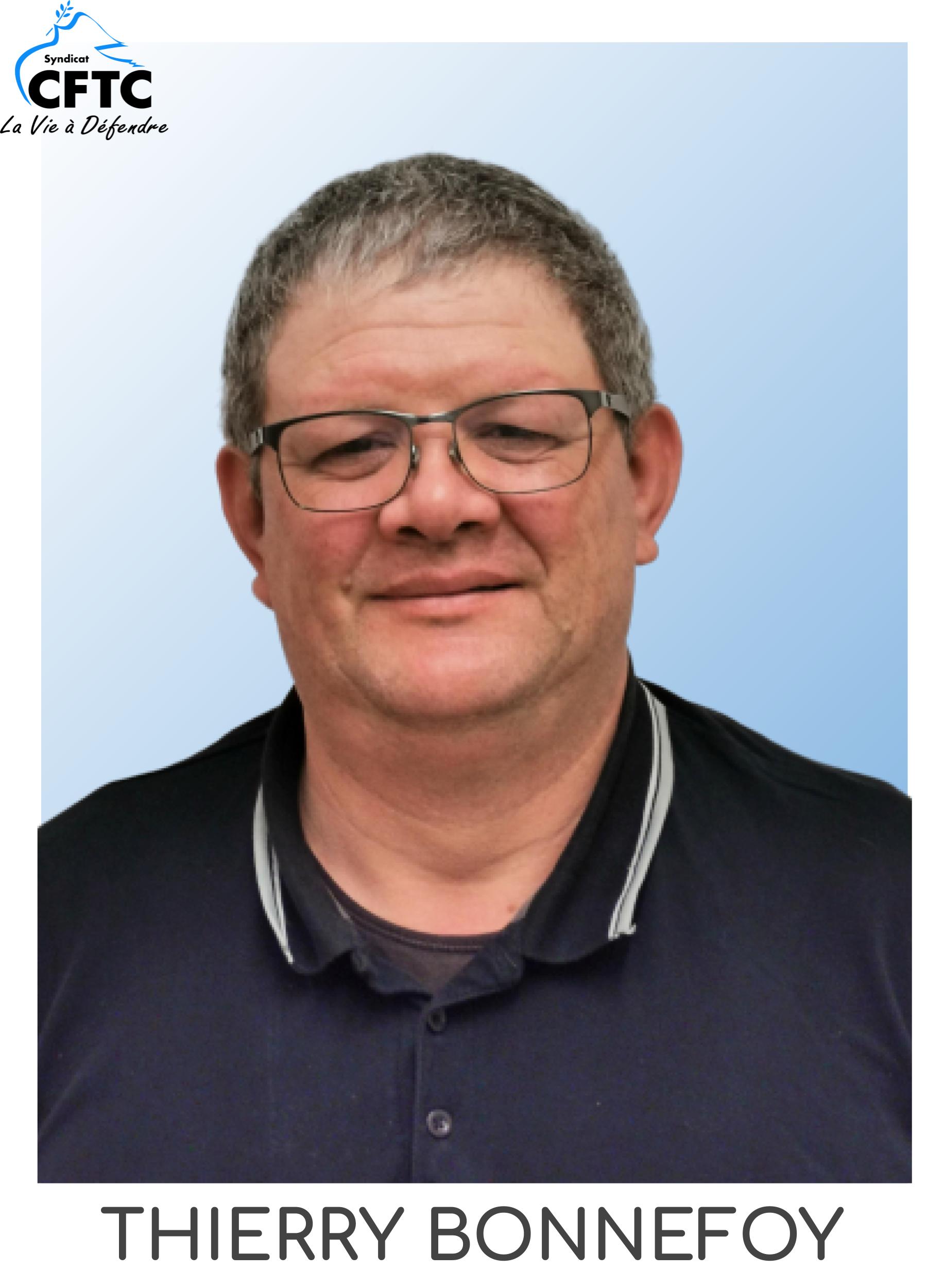 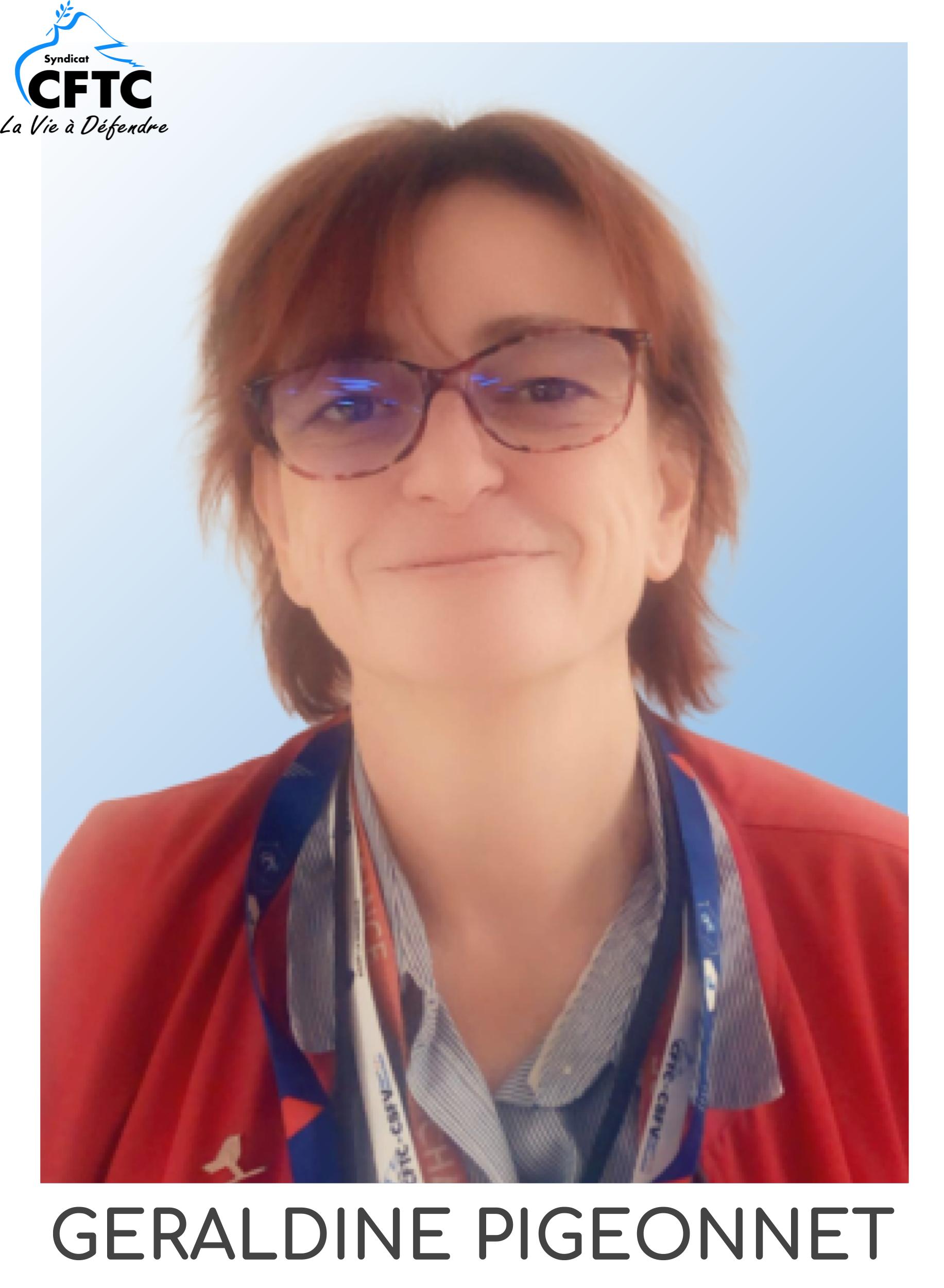 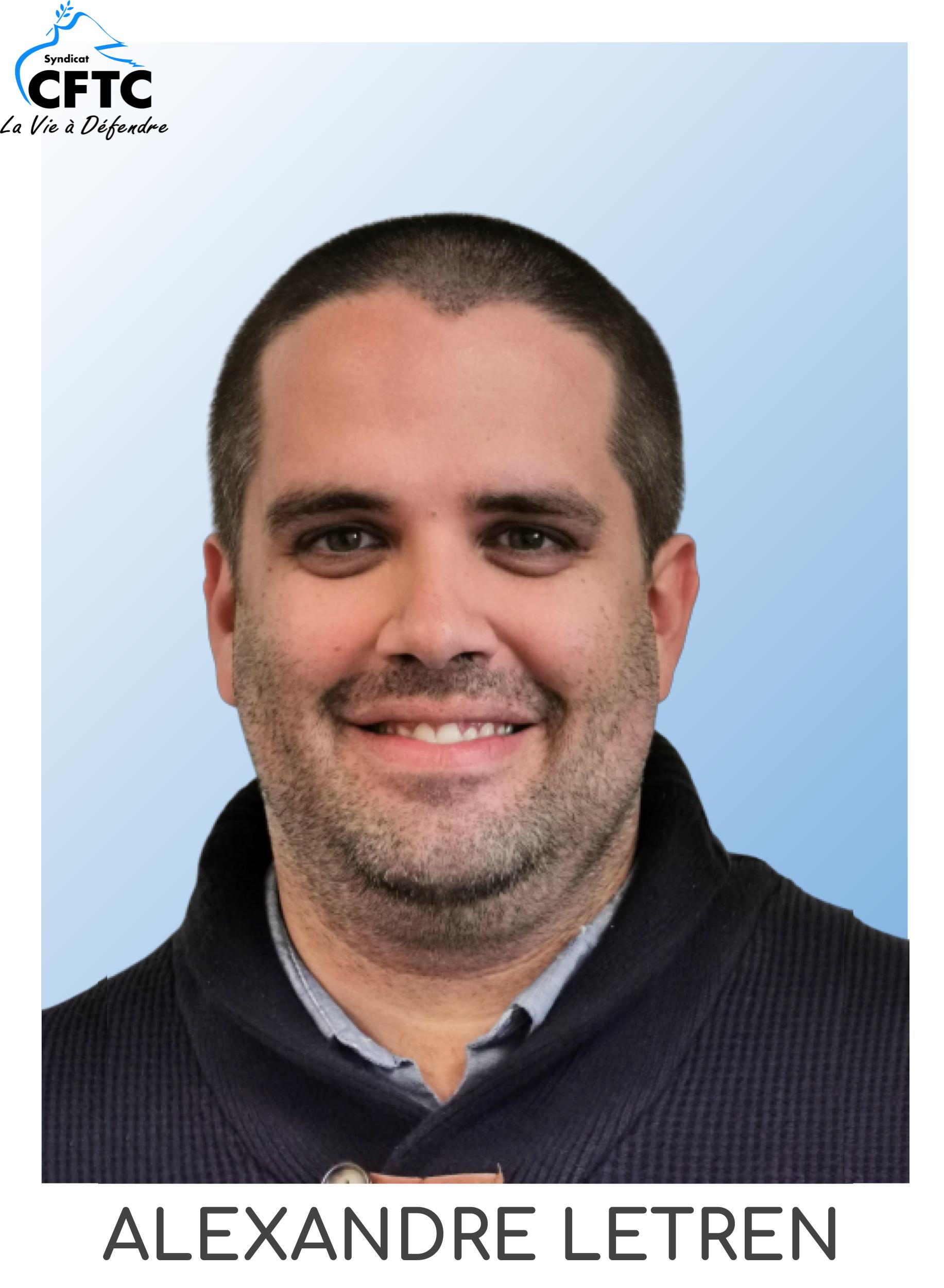 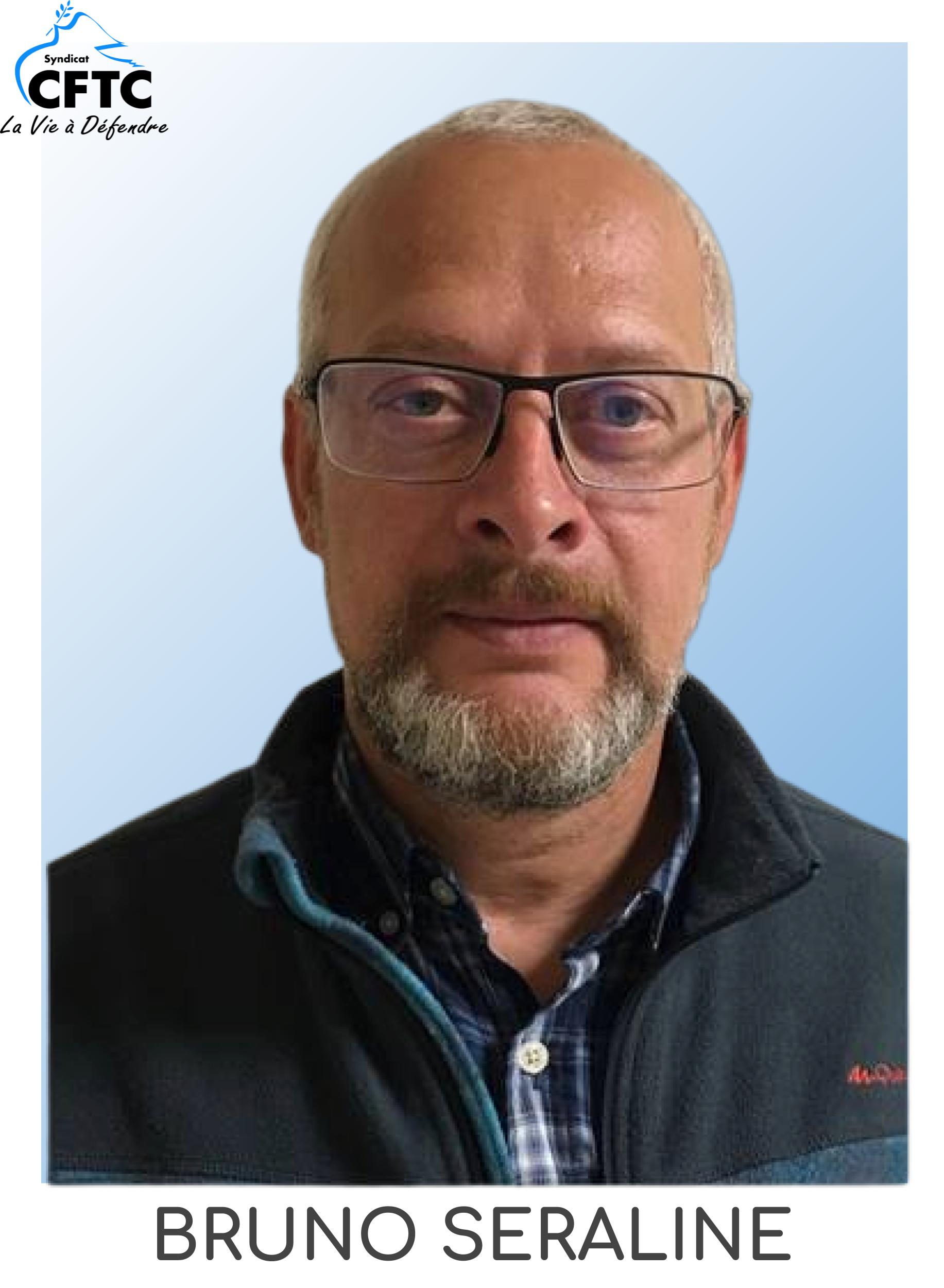 Comité Social et Économique 
Paris Grand-Est
Noisy, Romainville,  Chelles, Neuilly, Fontenay
LE RÔLE SOCIAL DES ÉLUS CFTC AU CSE
Mettre en place des activités sociales et culturelles pour l’ensemble des collègues de notre zone de vie. Par exemple, l’organisation de sortie de groupe, de vente de billetterie, de distribution de cartes cadeau ...
CARTE CADEAU NAISSANCE
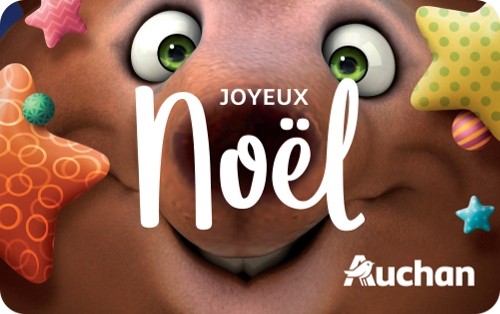 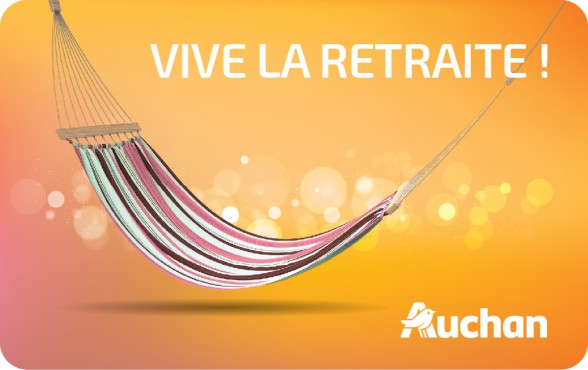 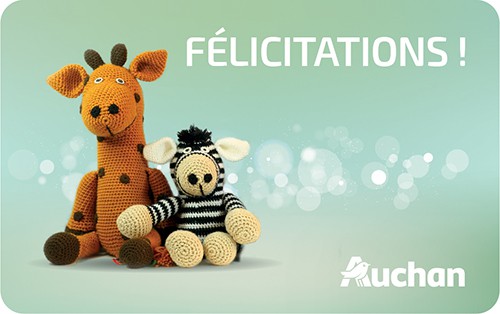 CARTE CADEAU  NOEL
CARTE CADEAU  DÉPART RETRAITE
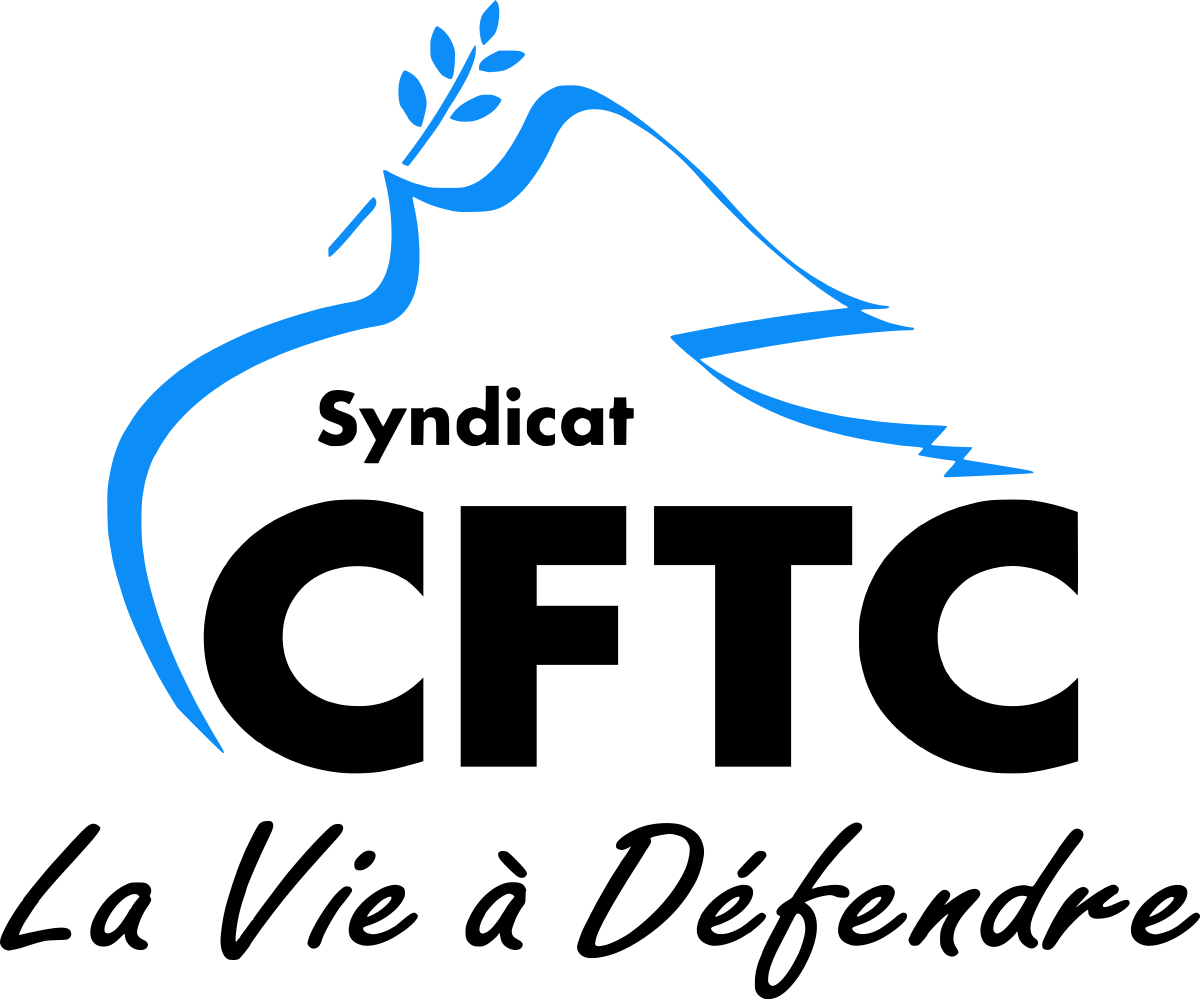 CARTE CADEAU MÉDAILLE TRAVAIL
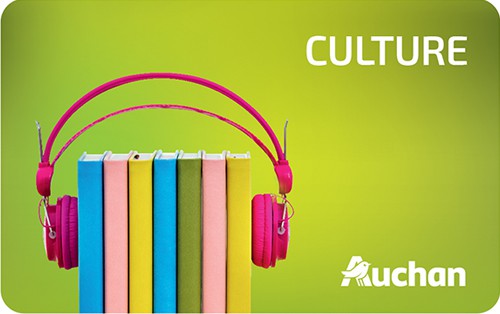 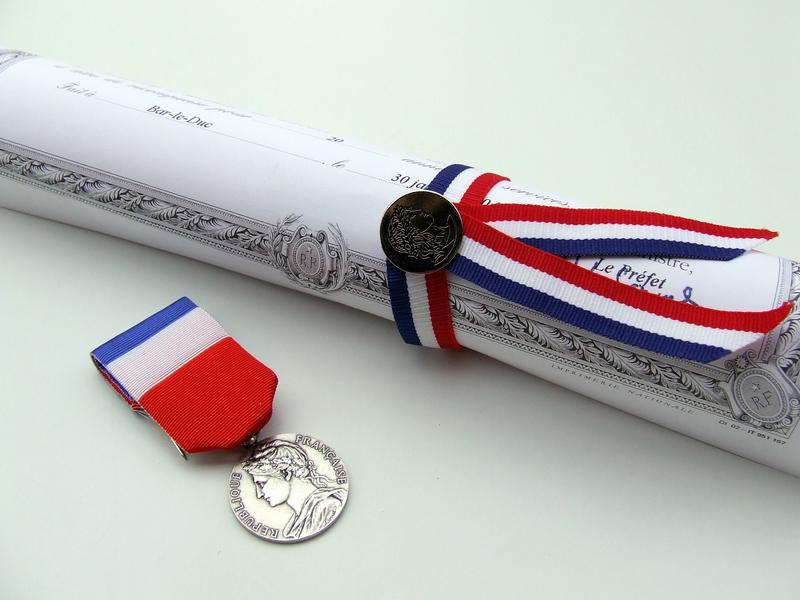 NOTRE PROGRAMME
CARTE CADEAU MARIAGE ET PACS
BILLETTERIE CINÉMA, THÉÂTRE...
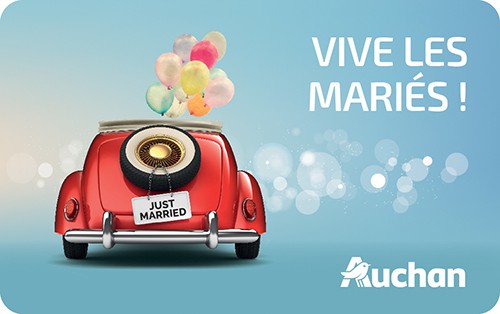 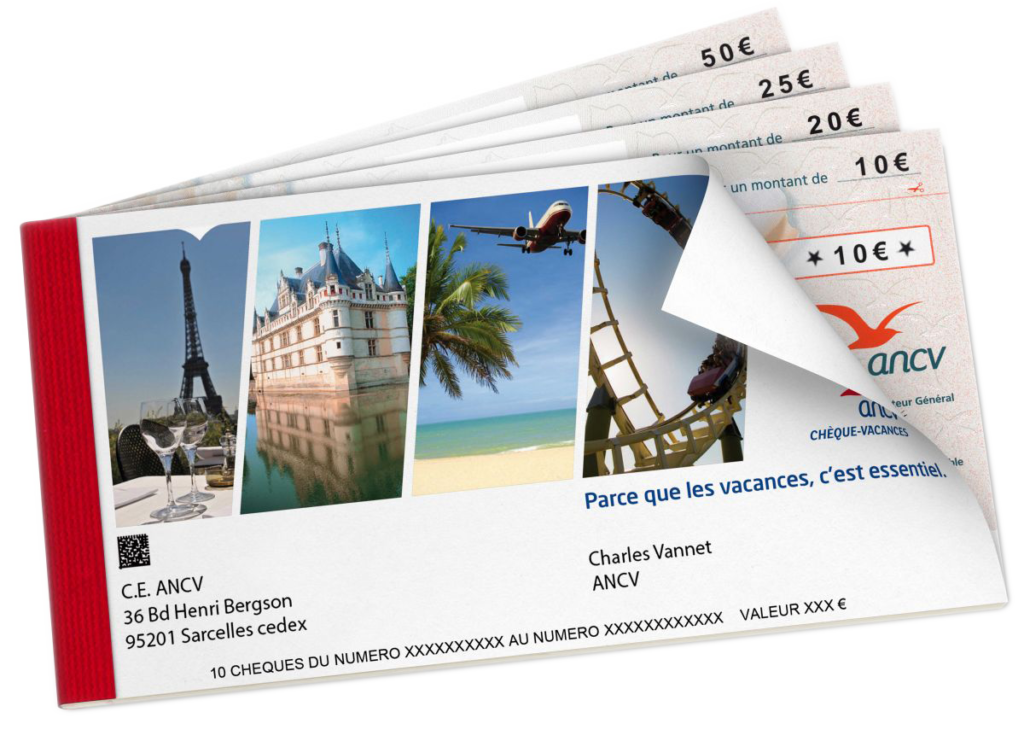 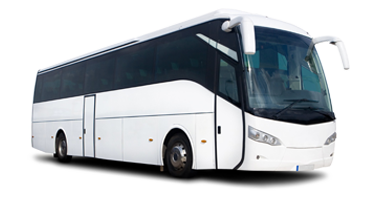 CHÈQUES VACANCES
SORTIE JOURNÉE
WEEK-END À THÈME
VOTE POUR UN PROGRAMME CONSTRUIT, VOTE POUR LES CANDIDATS CFTC
Comité Social et Économique 
Paris Grand-Est
Noisy, Romainville,  Chelles, Neuilly, Fontenay
LE RÔLE ÉCONOMIQUE DES ÉLUS CFTC AU CSE
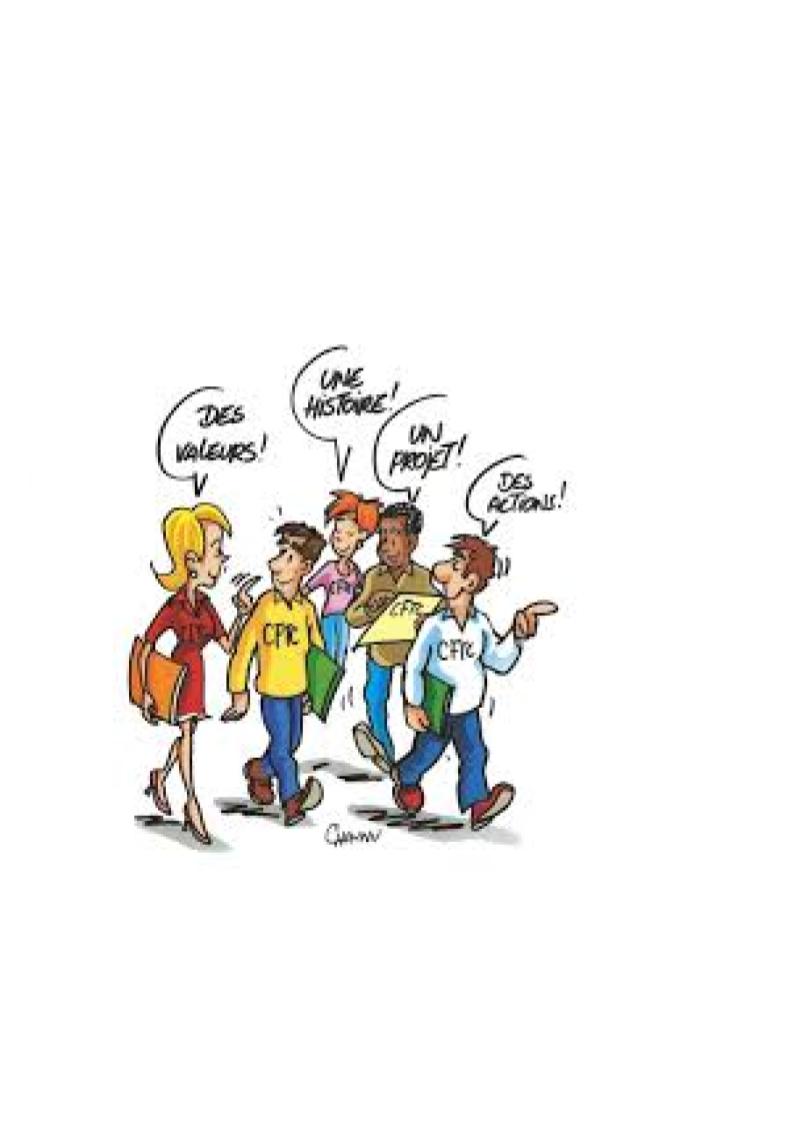 De déterminer les risques liés aux activités professionnelles de chacun sur la santé et le bien être et de proposer des solutions pour y remédier.
D’accompagner les personnes handicapées ou en situation précaire, afin de leur permettre d’évoluer au sein de l’entreprise.
D’aider les femmes à accéder à tous les emplois et résoudre les problèmes liés à la maternité. 
De veiller aux bonnes conditions de travail et de recueillir l’expression des salariés.
De gérer si besoin les formations et l’organisation de l’entreprise etc.
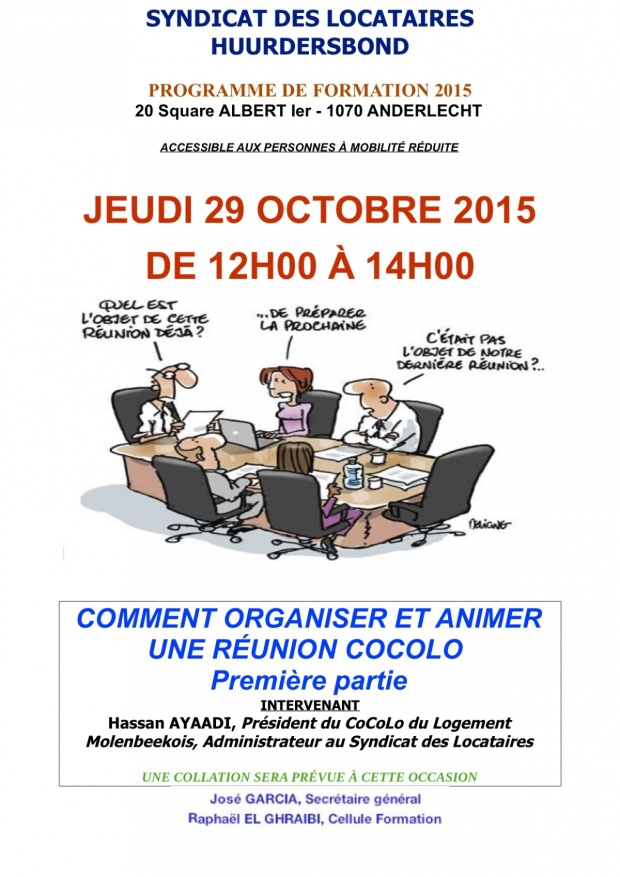 Le CSE aura aussi un rôle privilégié dans les débats liés à l’évolution d’AUCHAN Retail France..
VOTE POUR DES PERSONNES 
IMPLIQUÉES, COMPÉTENTES ET DISPONIBLES